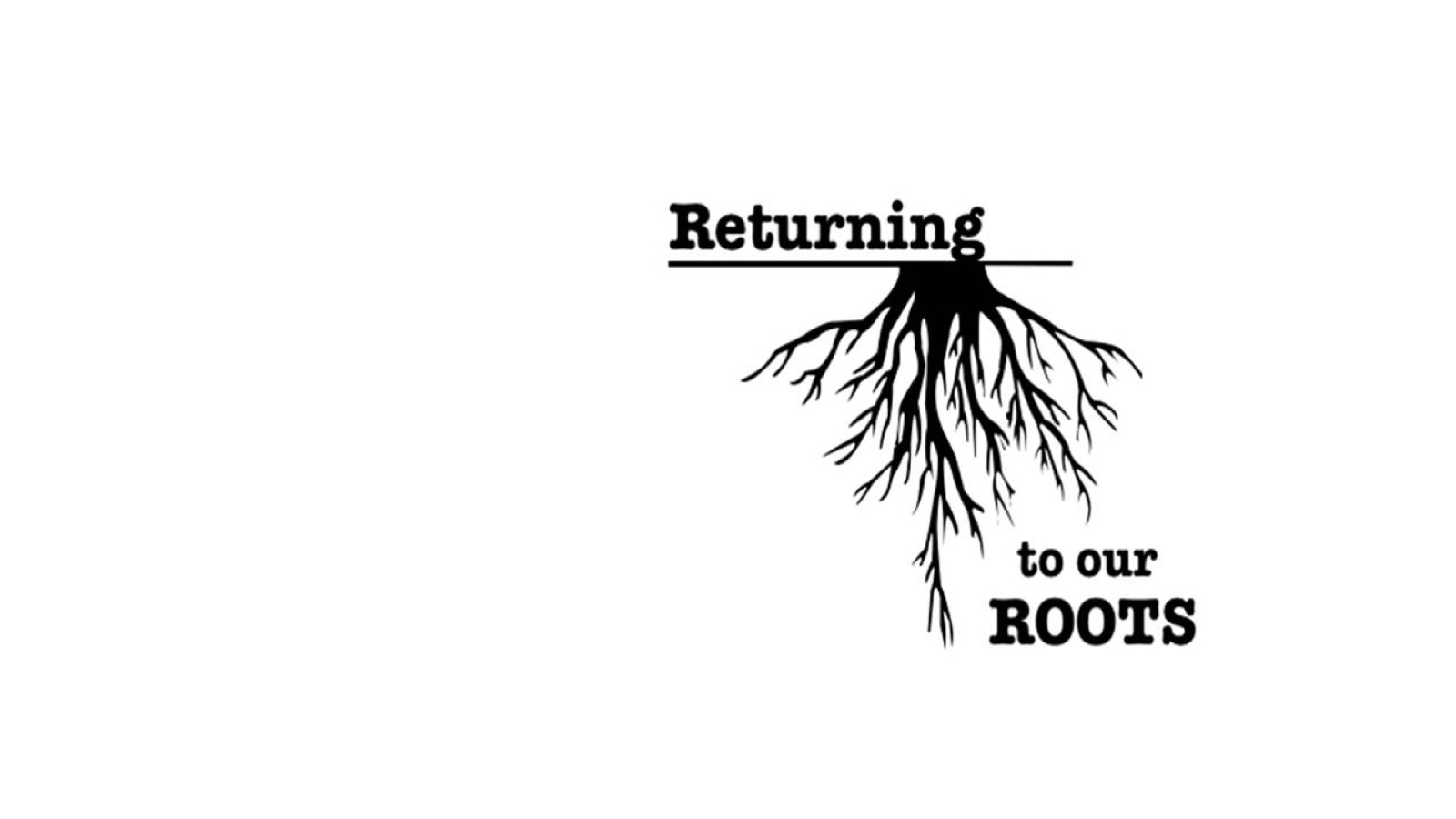 Church, Now Is the Time :“Returning to Our Roots”
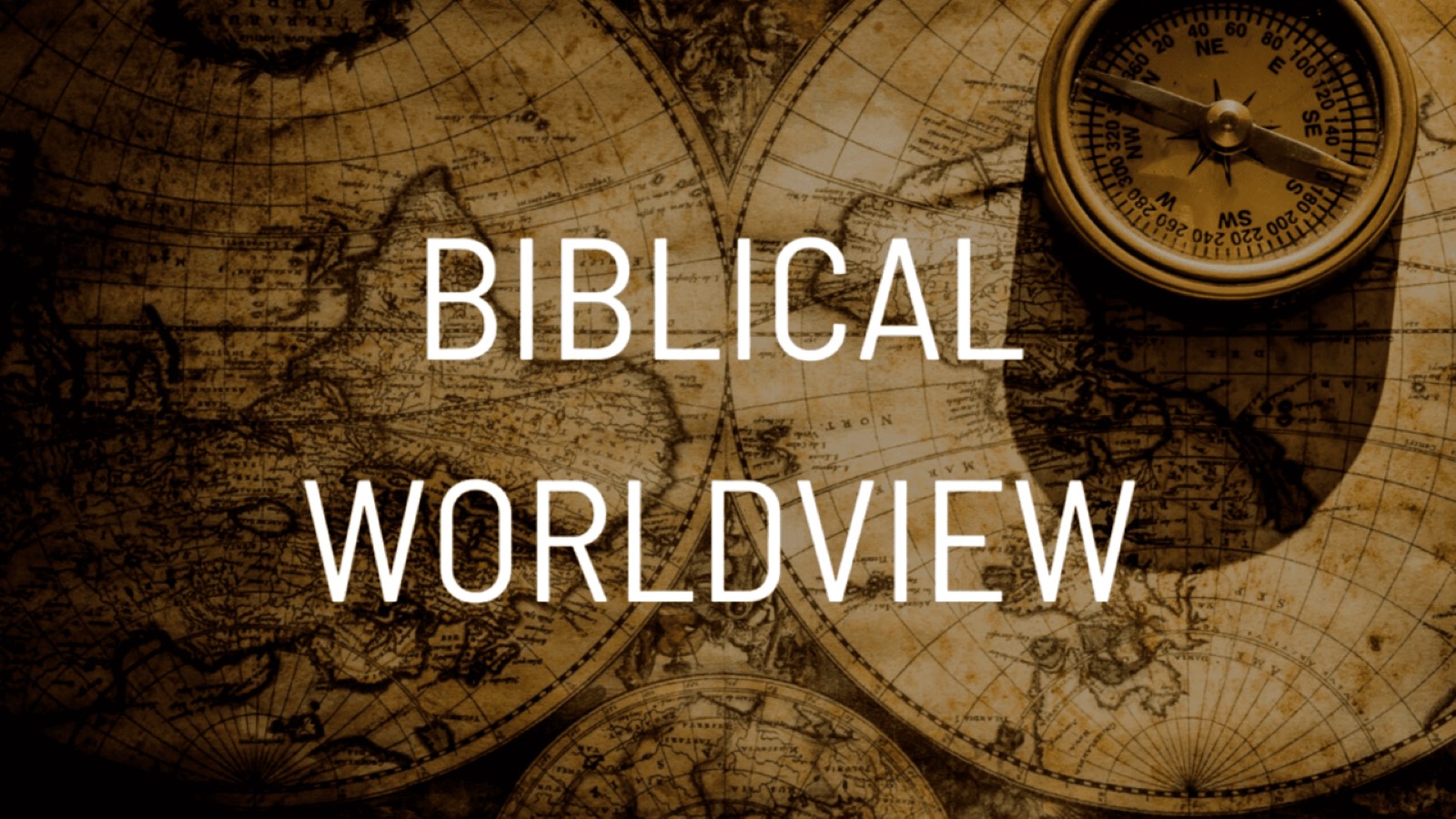 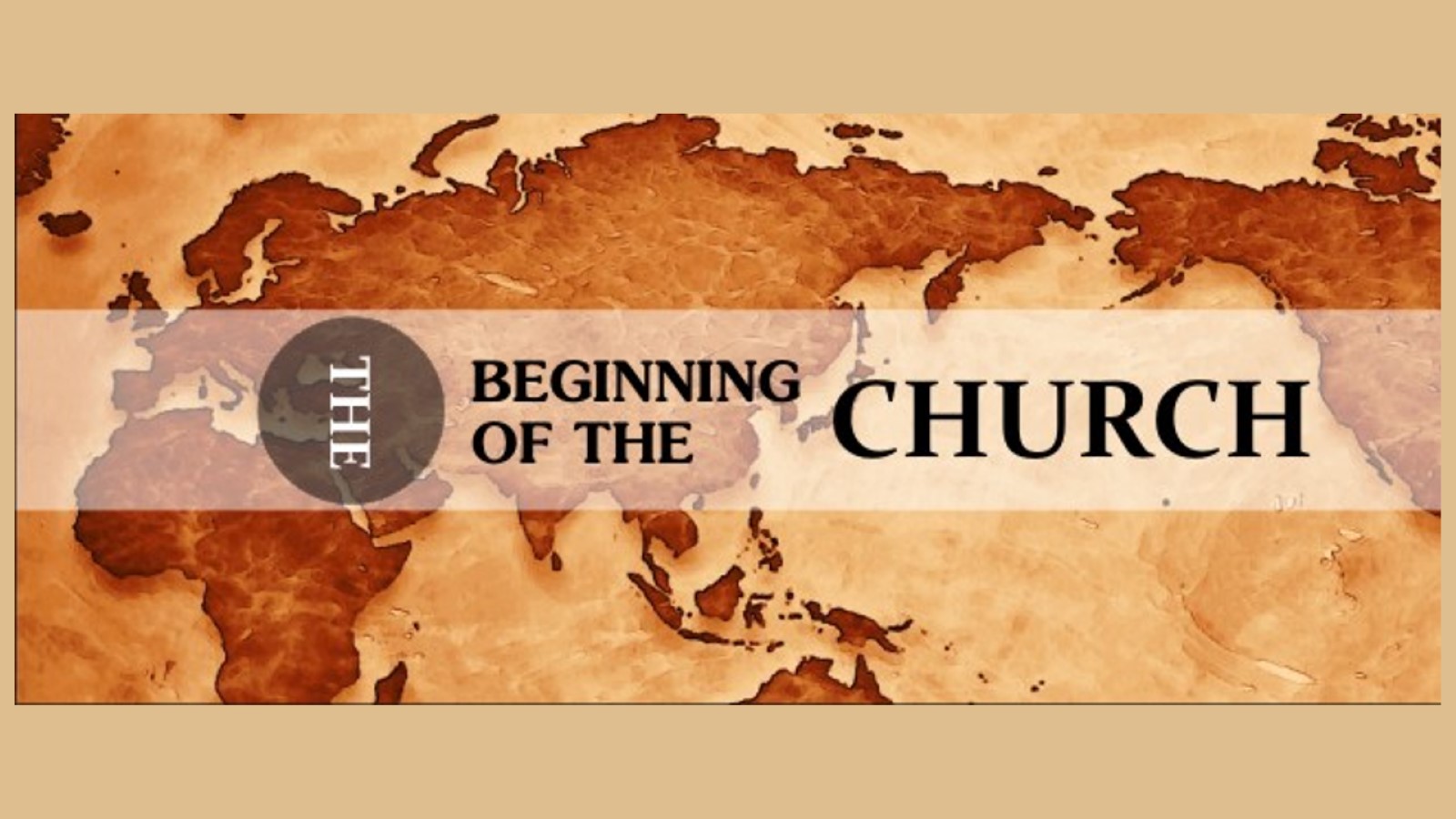 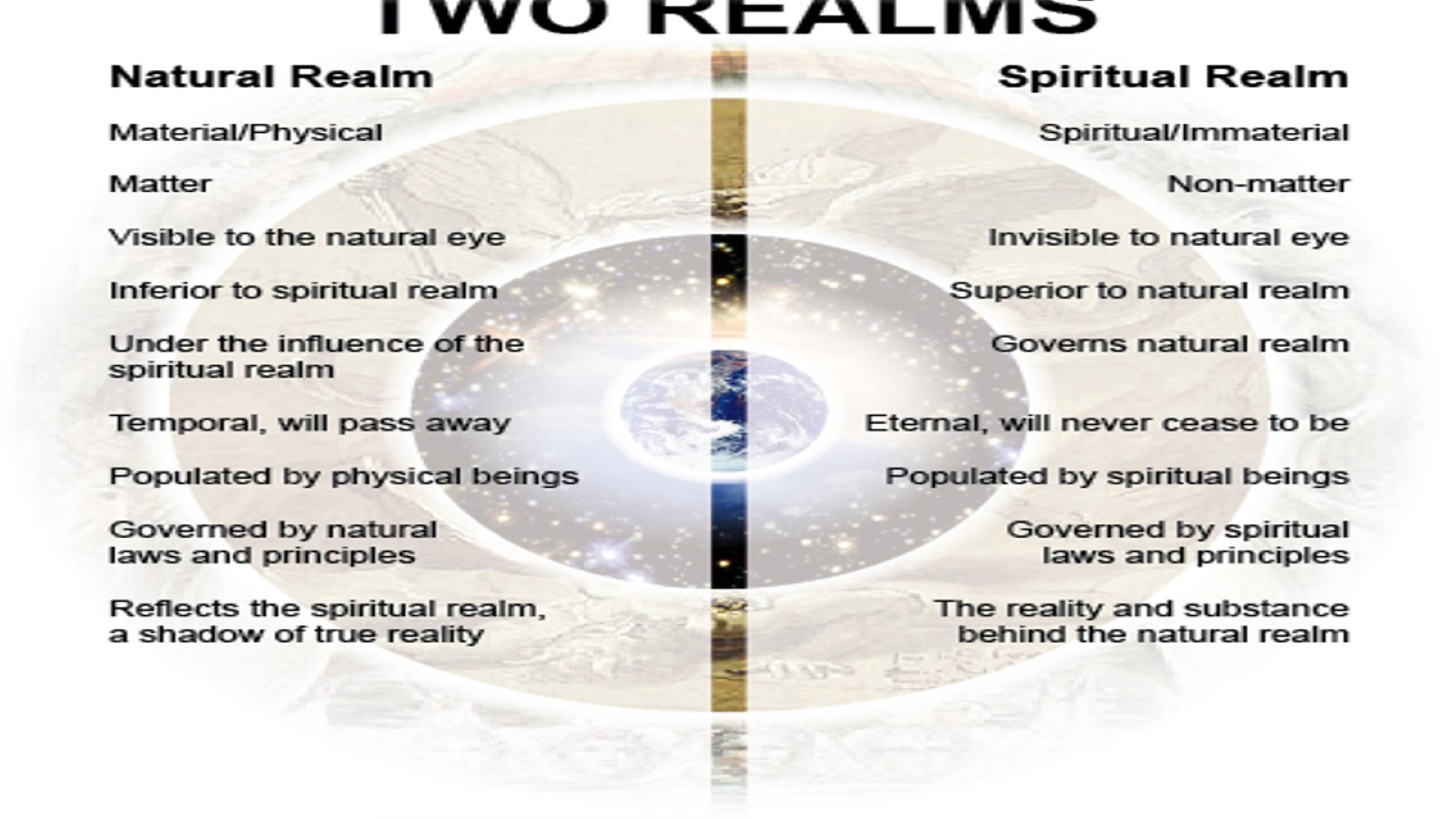 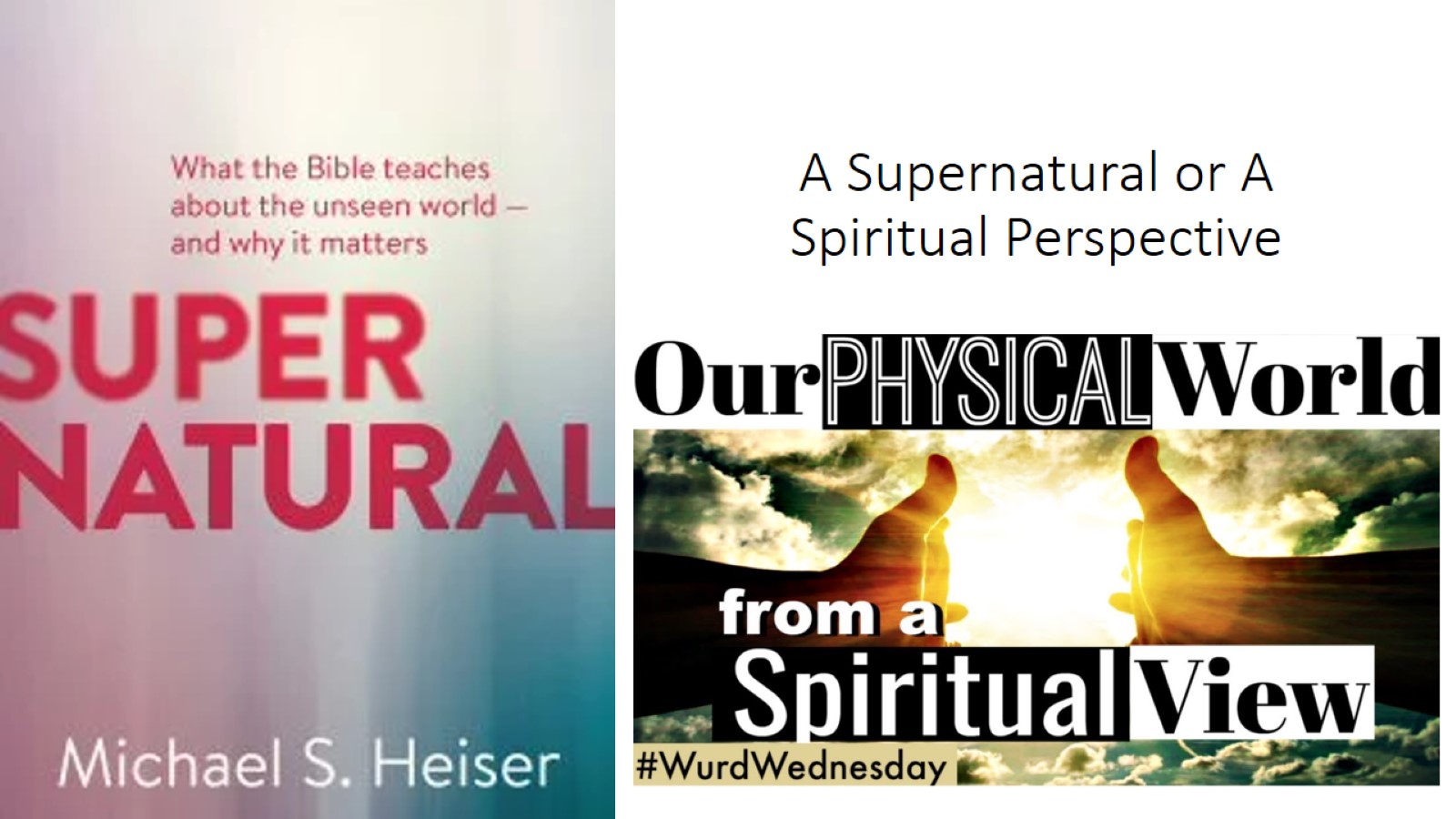 A Supernatural or A Spiritual Perspective
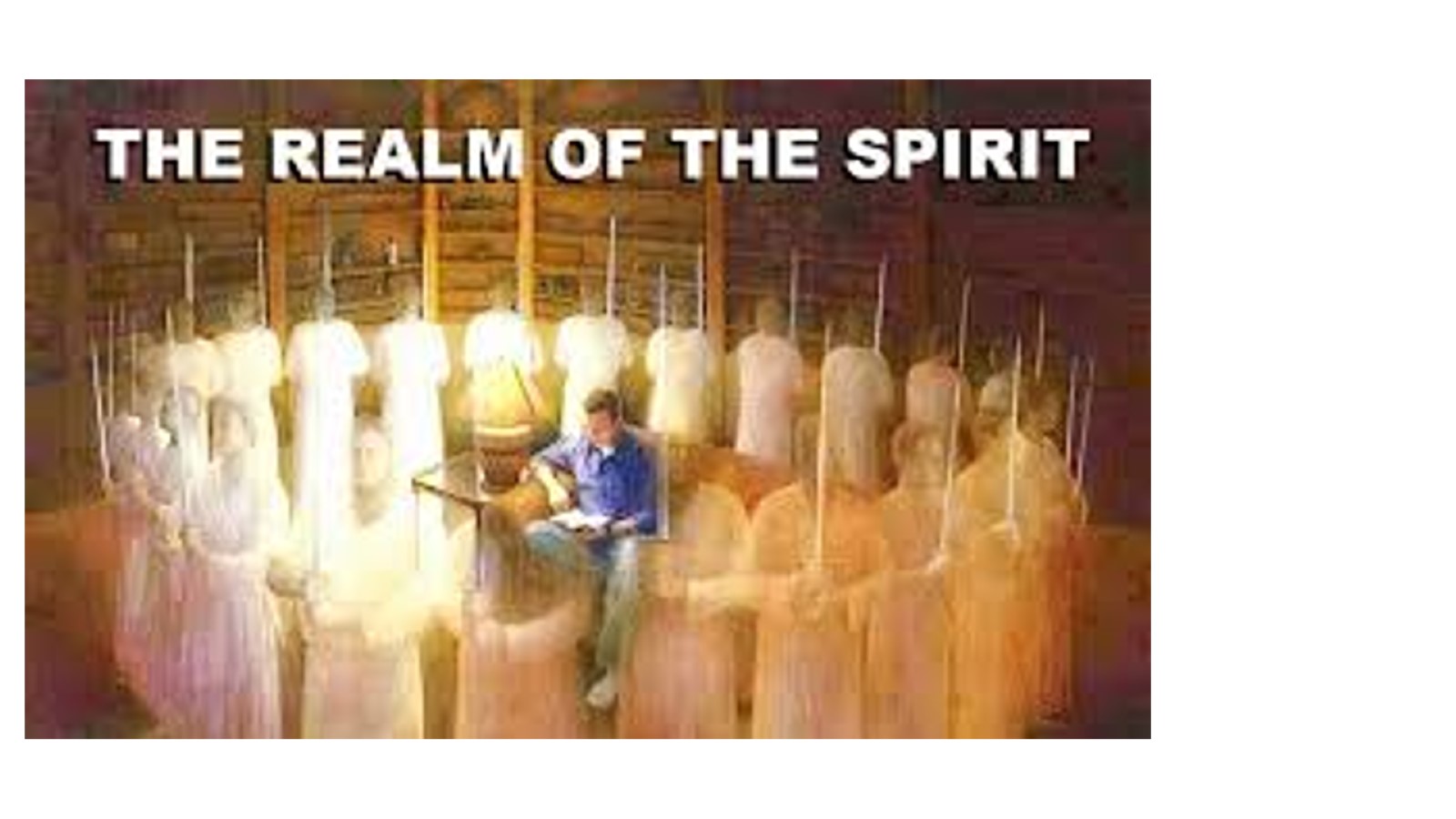 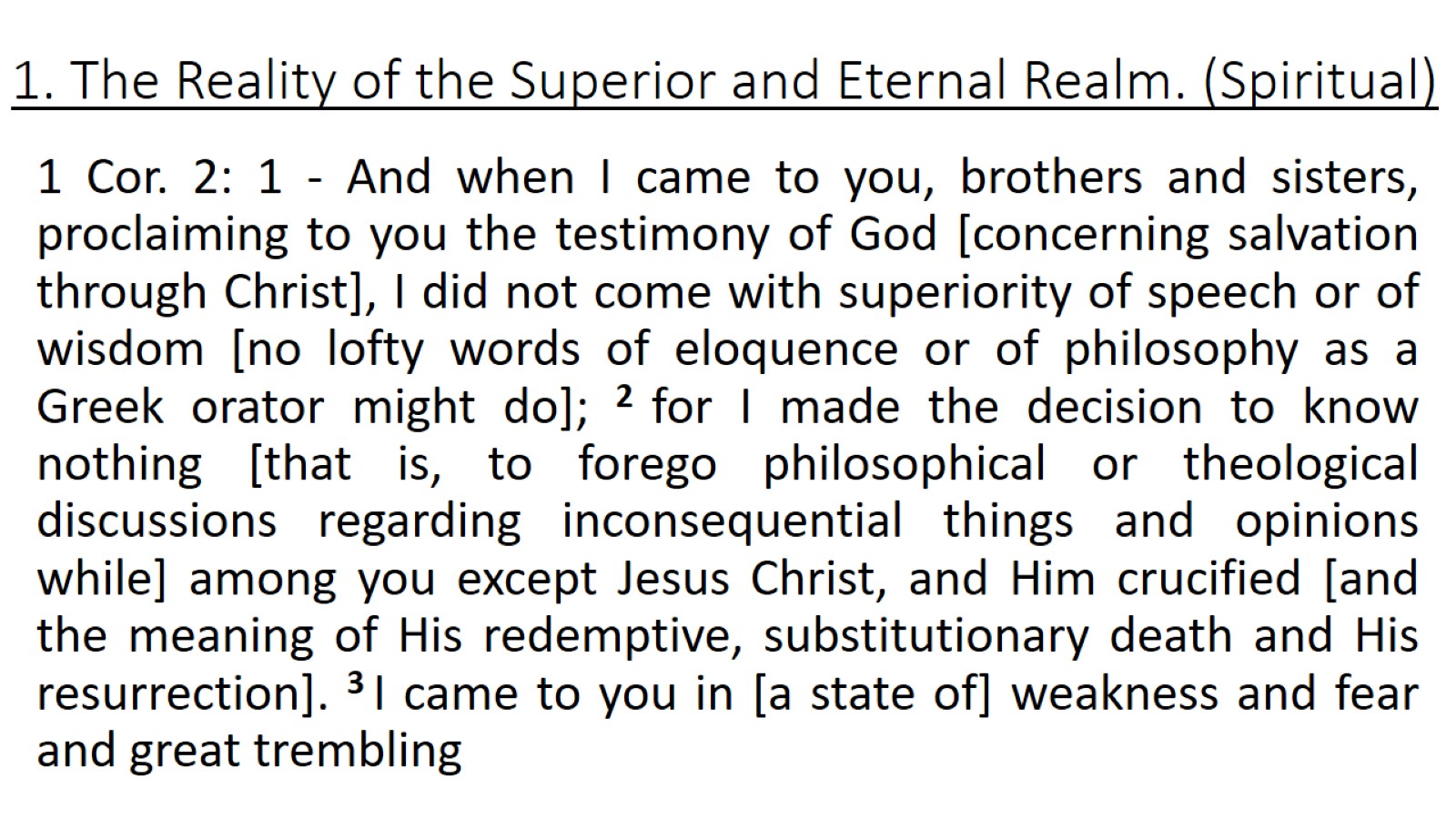 1. The Reality of the Superior and Eternal Realm. (Spiritual)
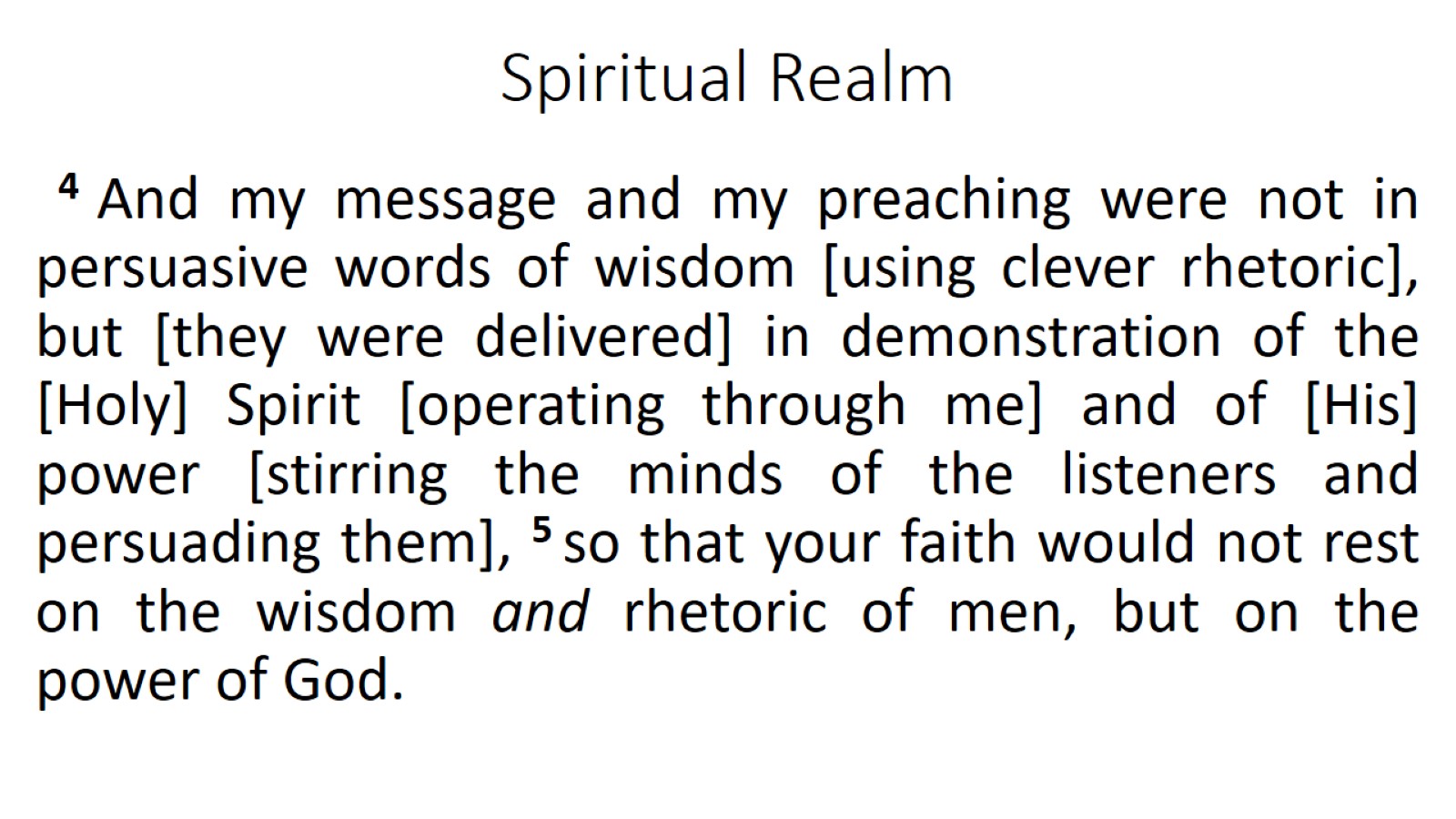 Spiritual Realm
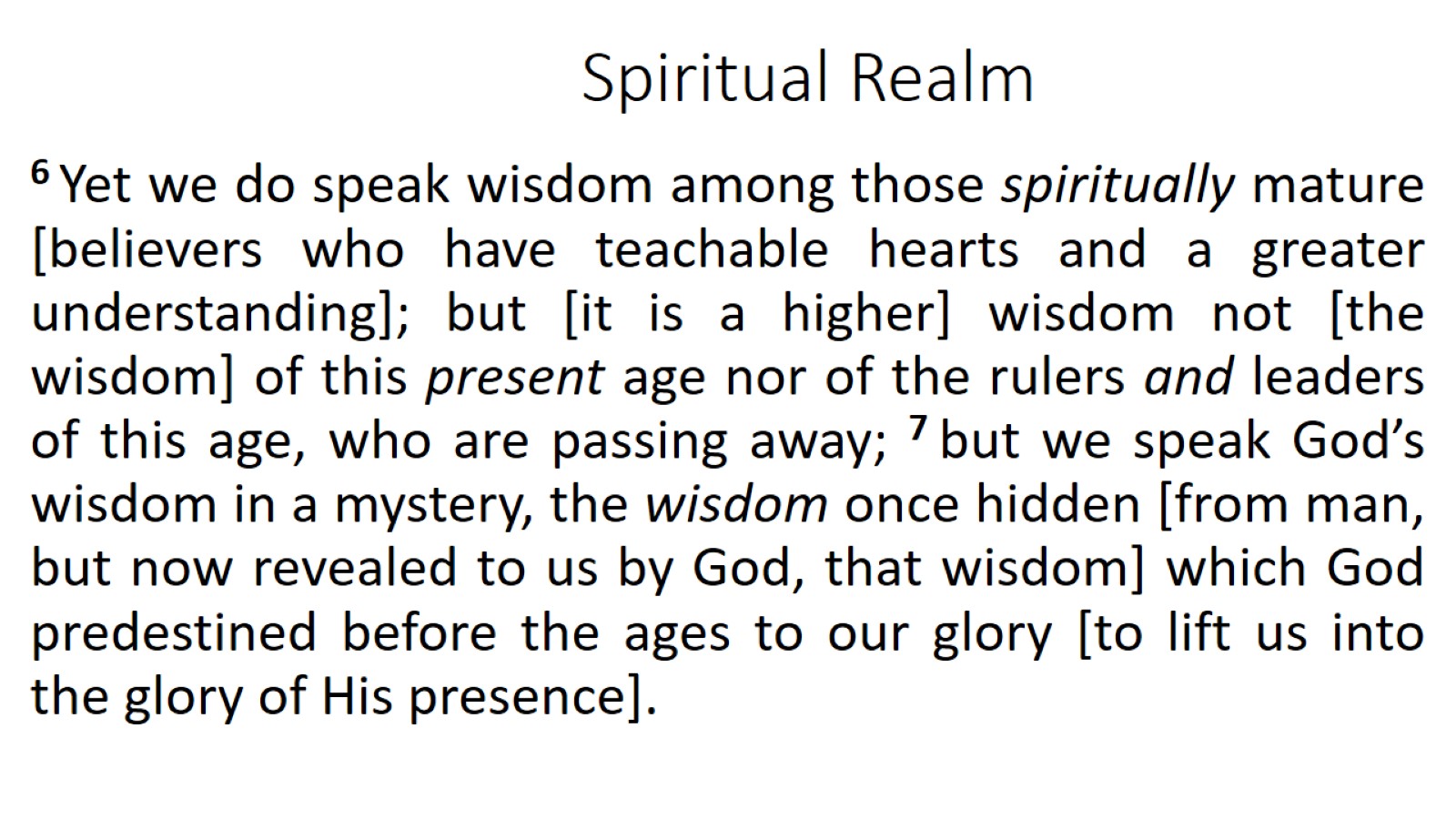 Spiritual Realm
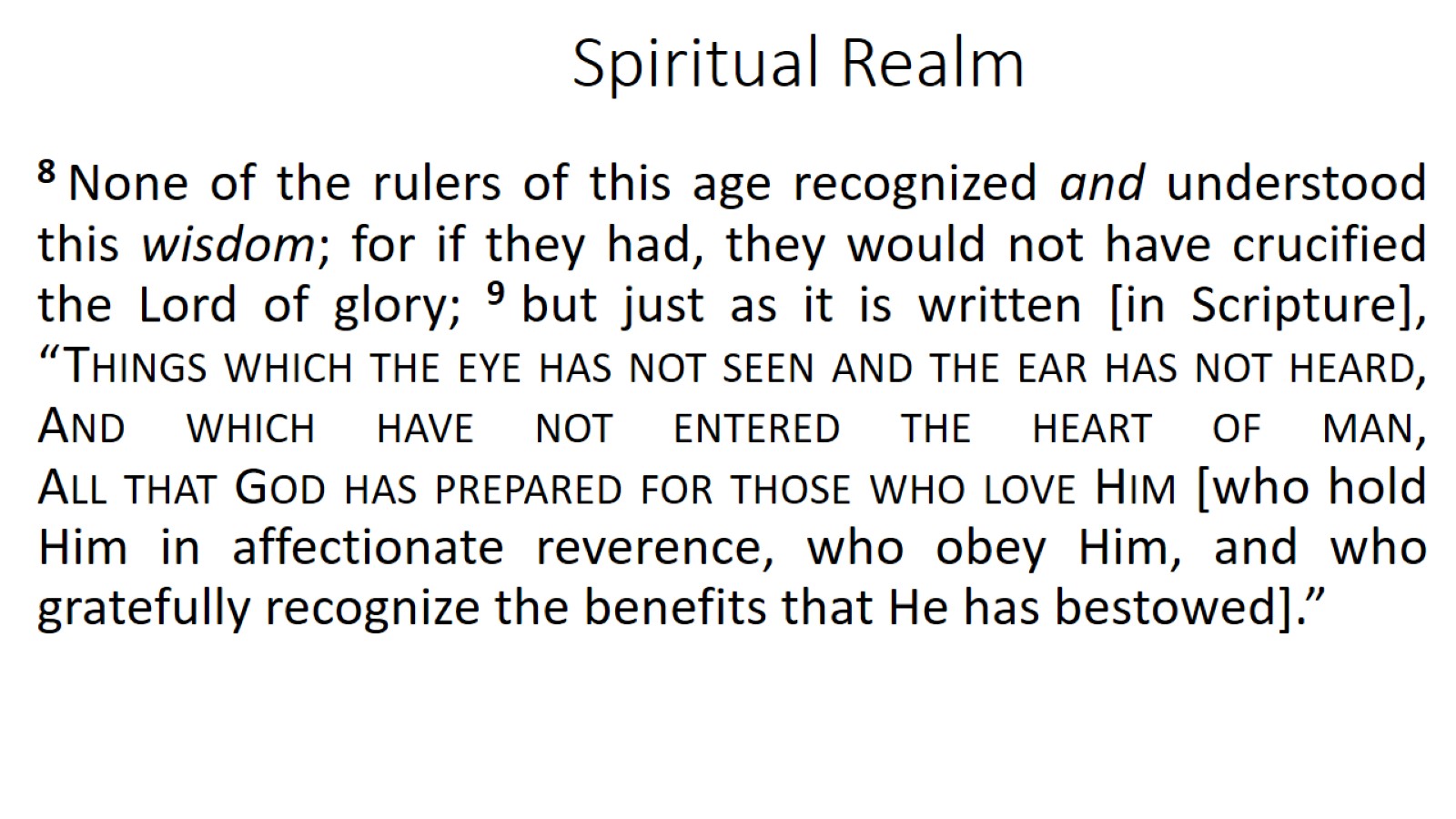 Spiritual Realm
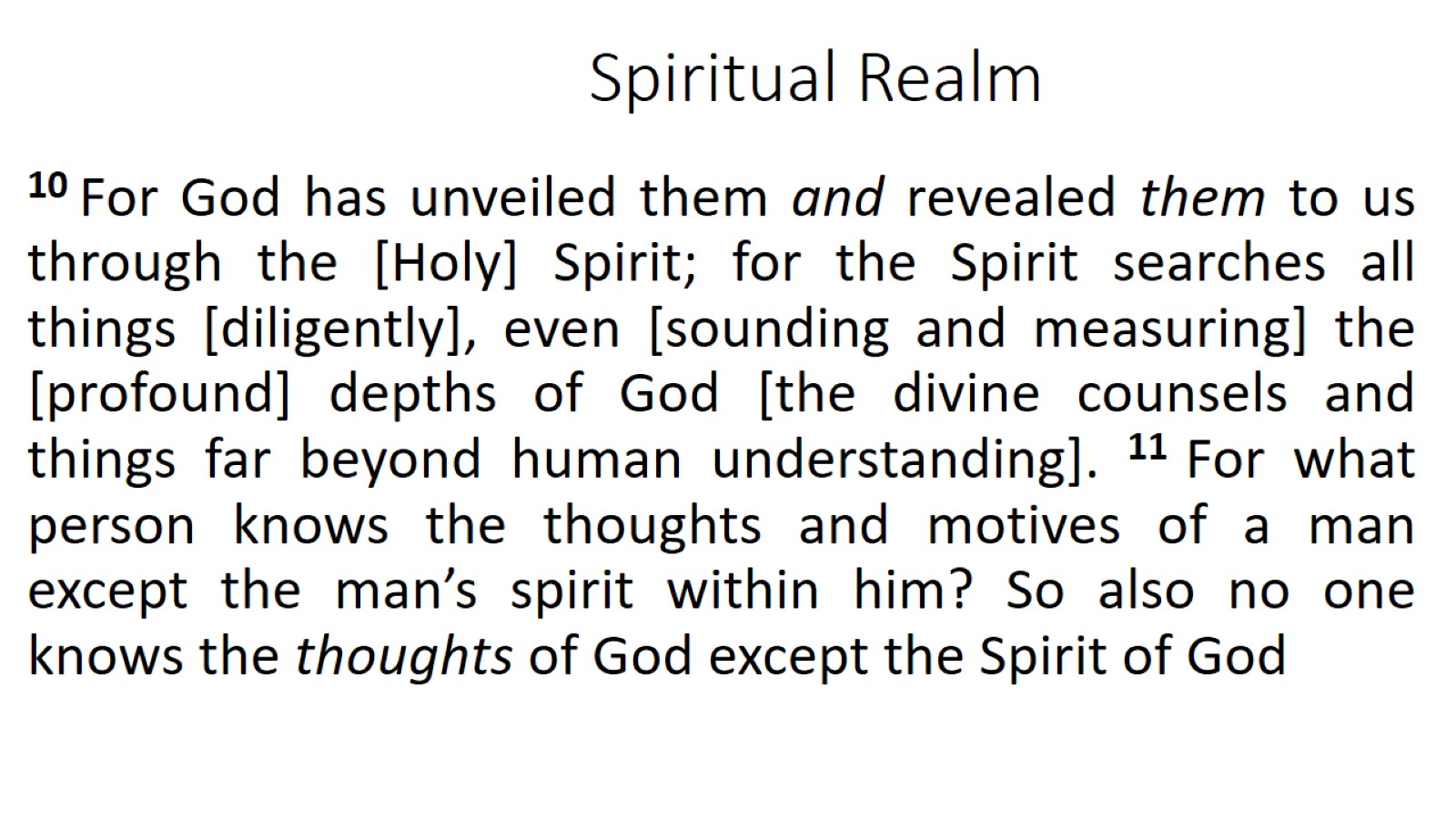 Spiritual Realm
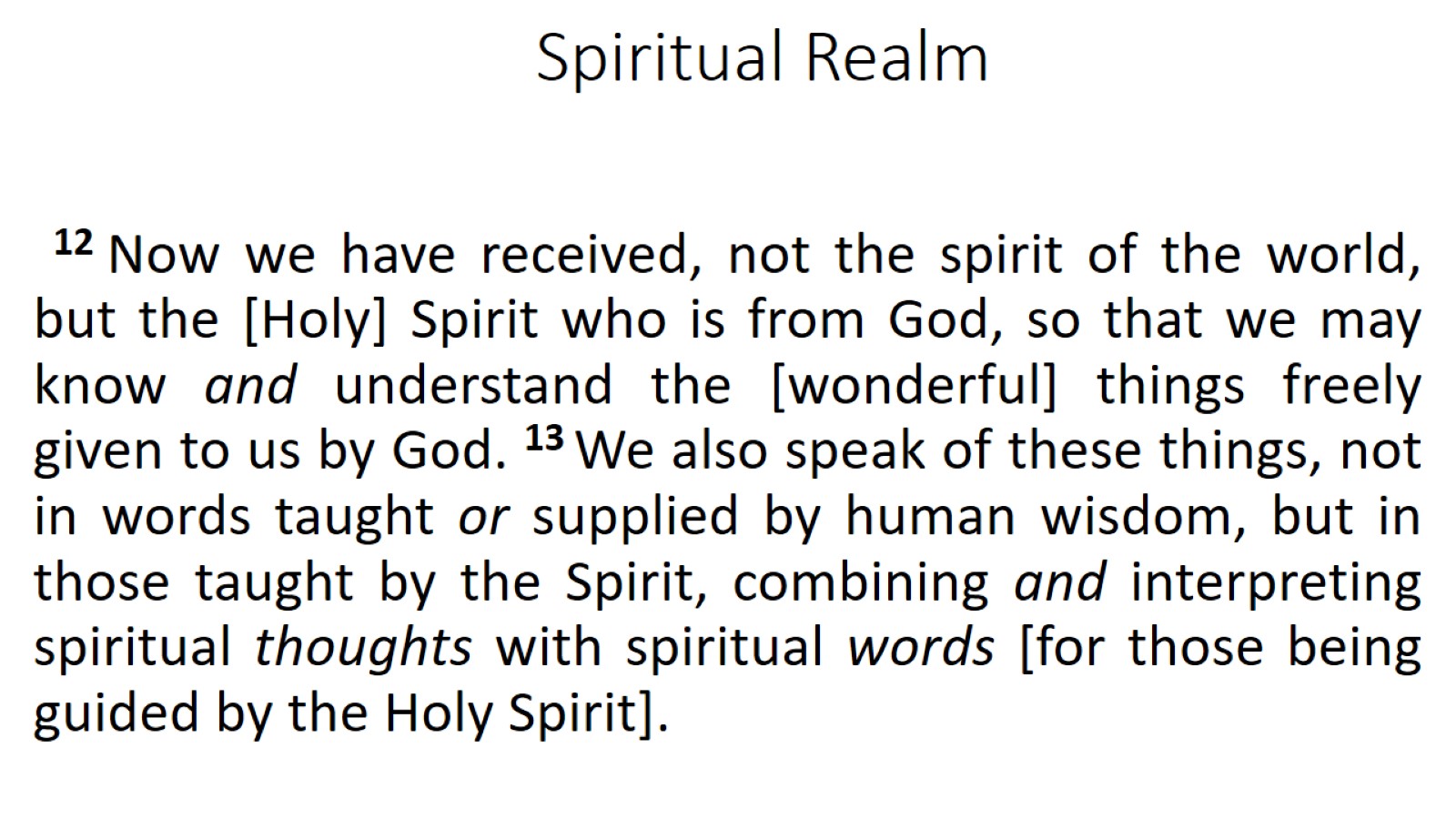 Spiritual Realm
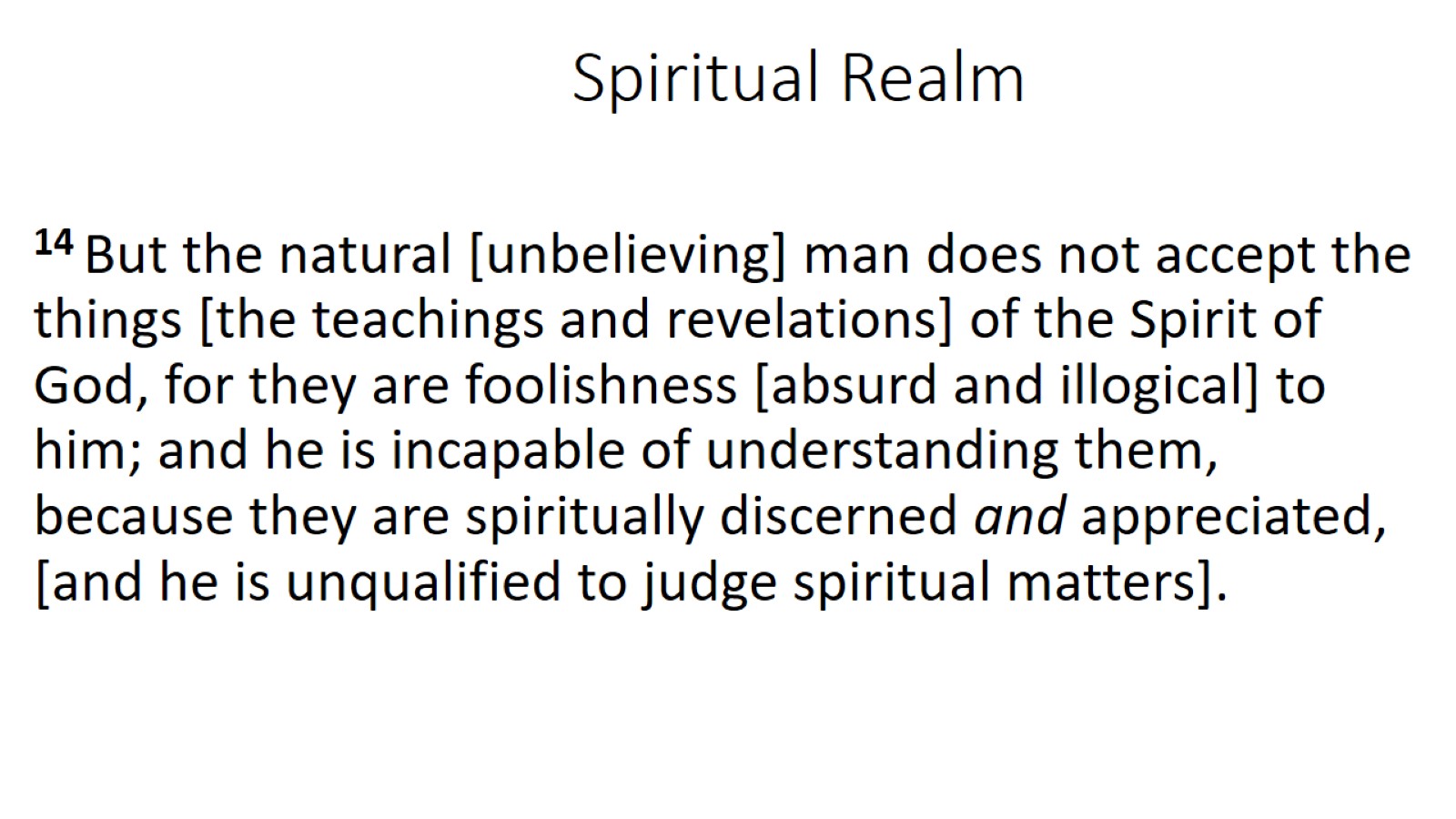 Spiritual Realm
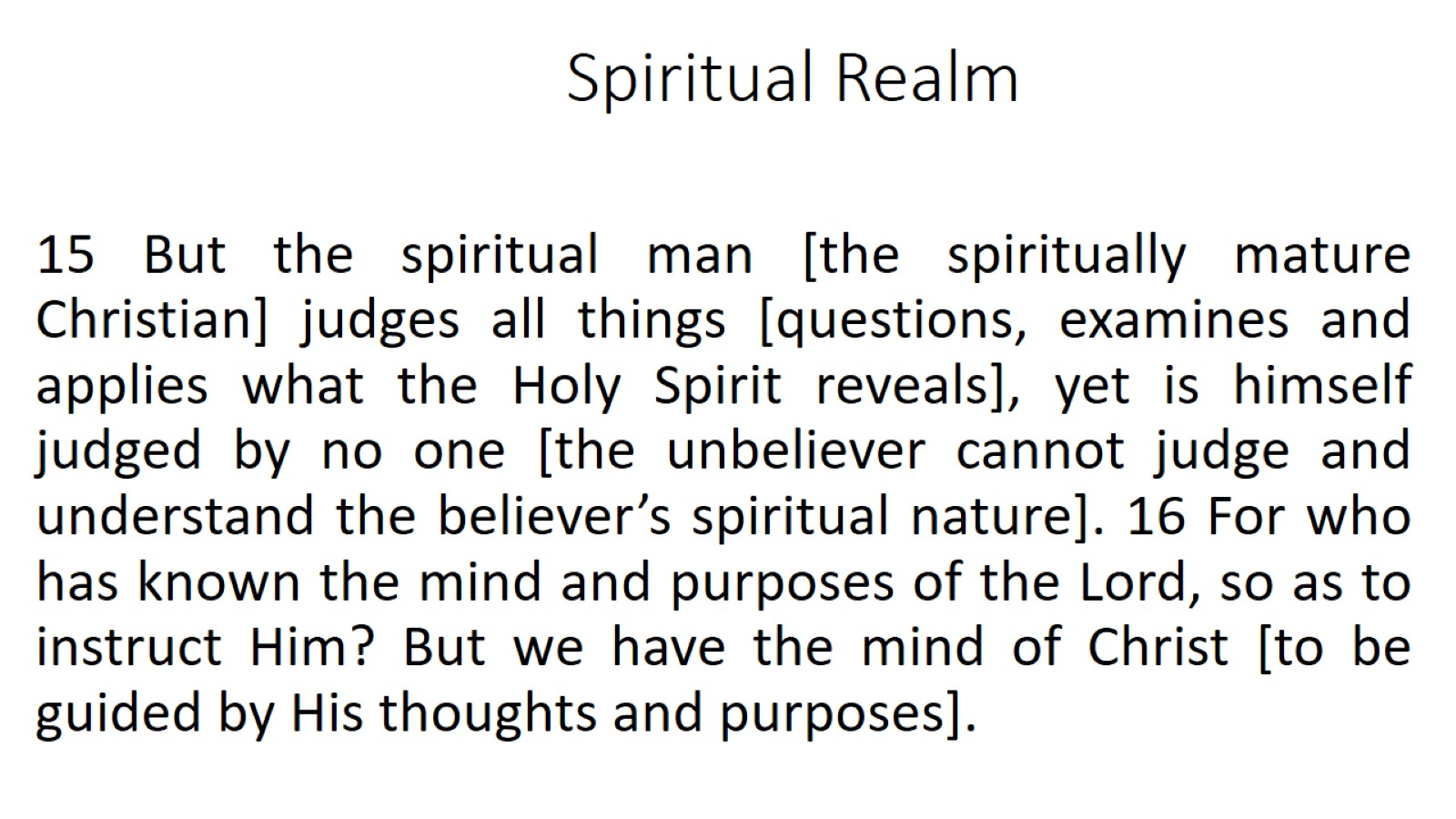 Spiritual Realm
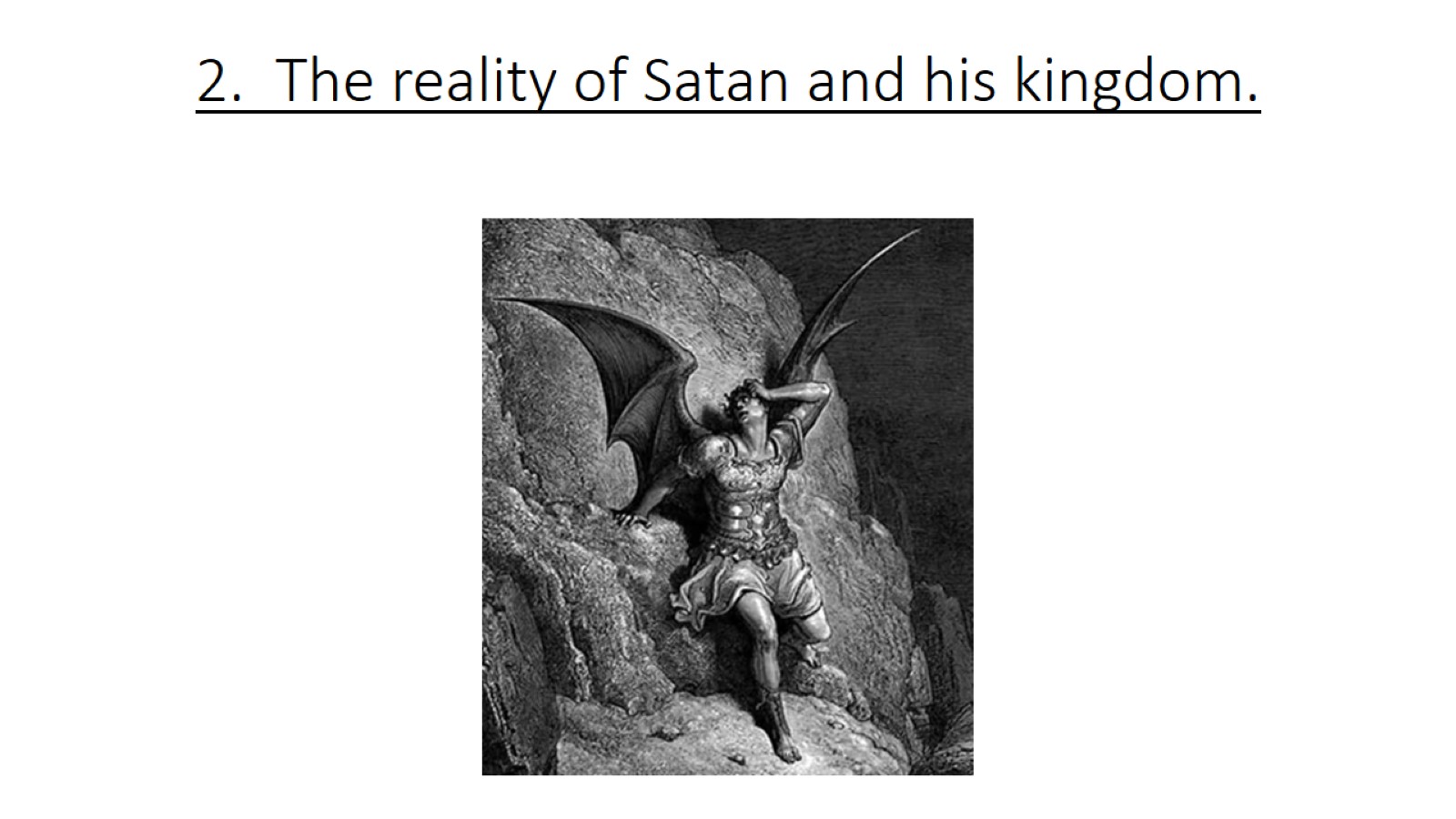 2.  The reality of Satan and his kingdom.
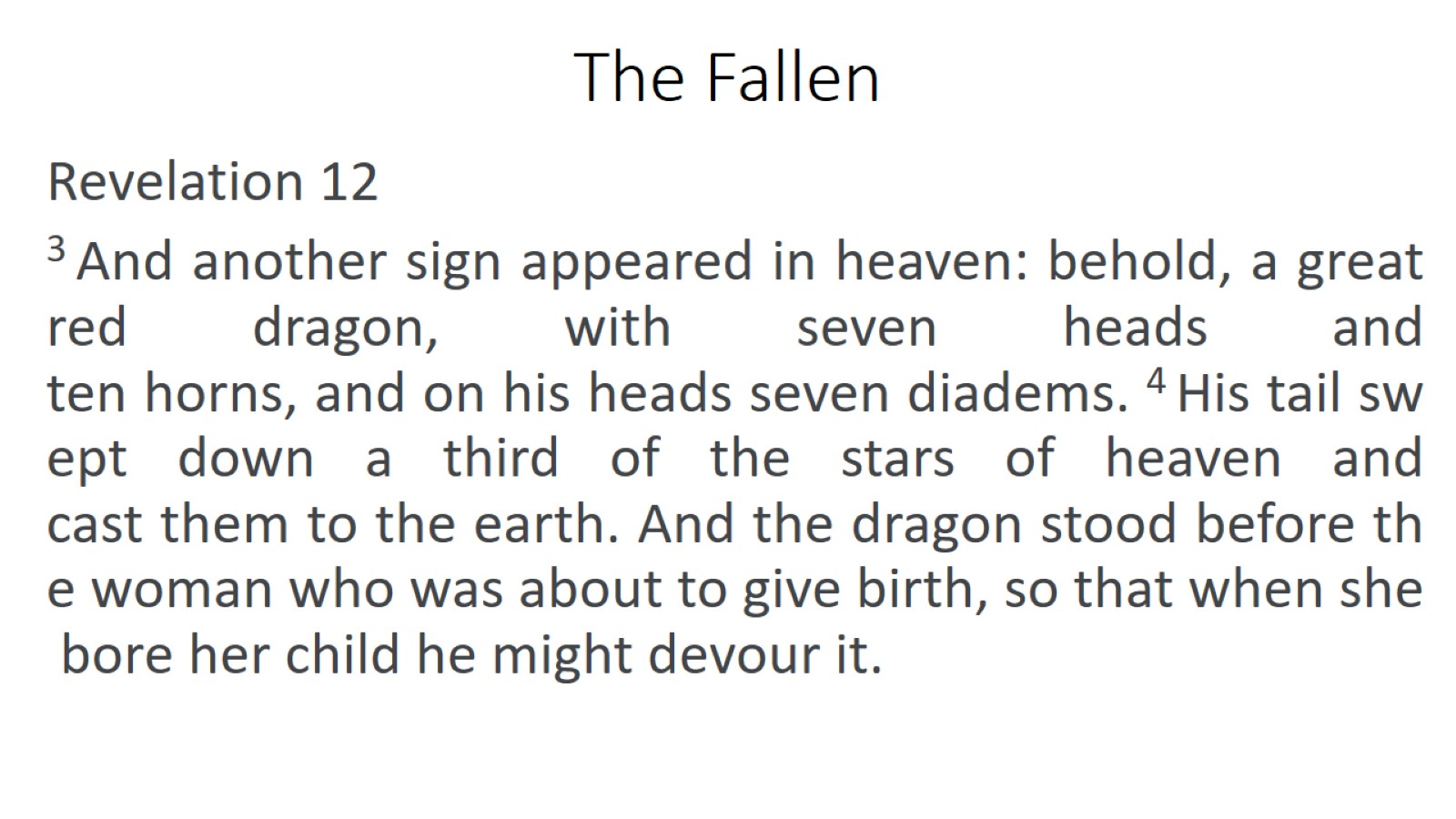 The Fallen
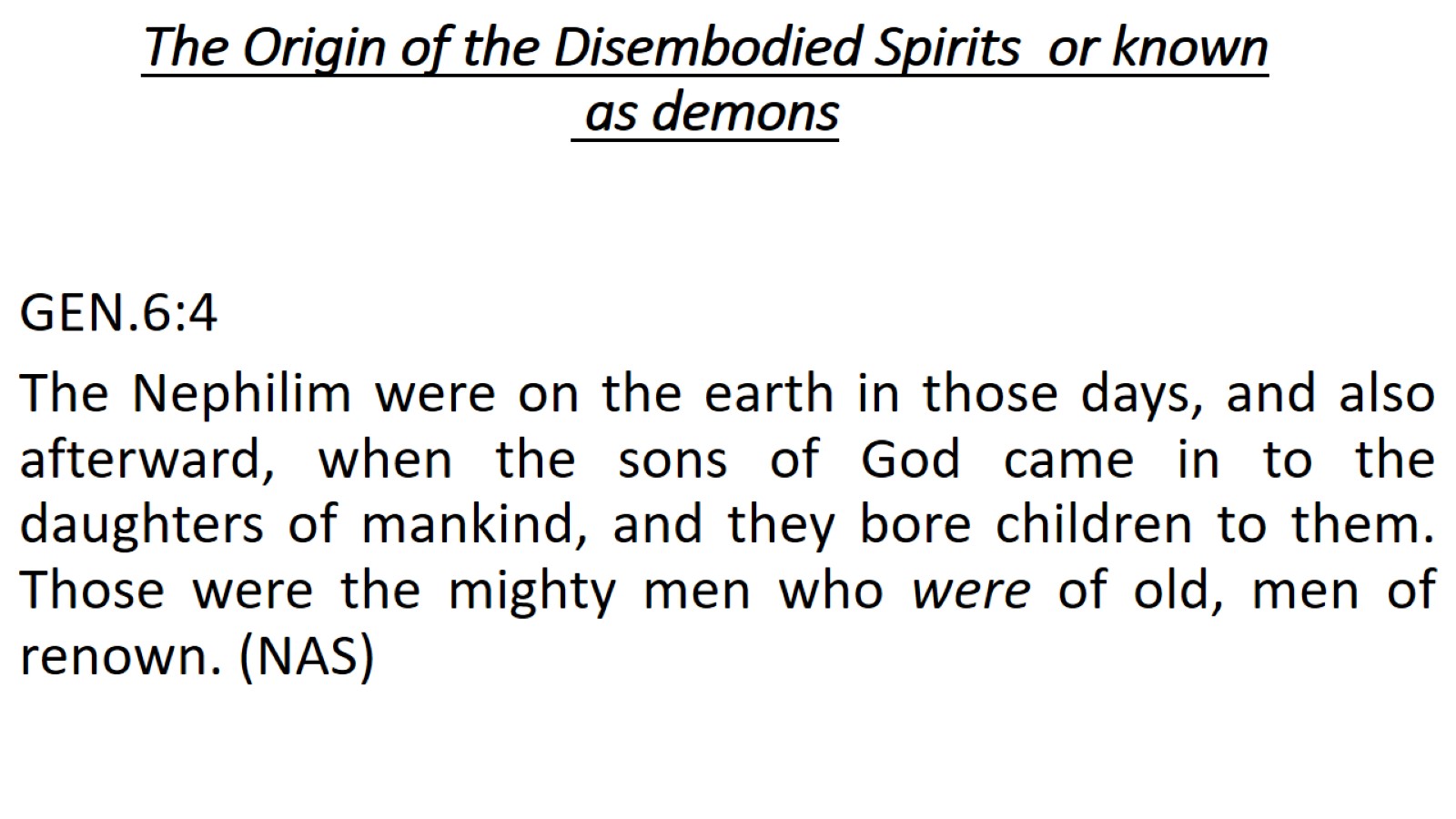 The Origin of the Disembodied Spirits  or known as demons
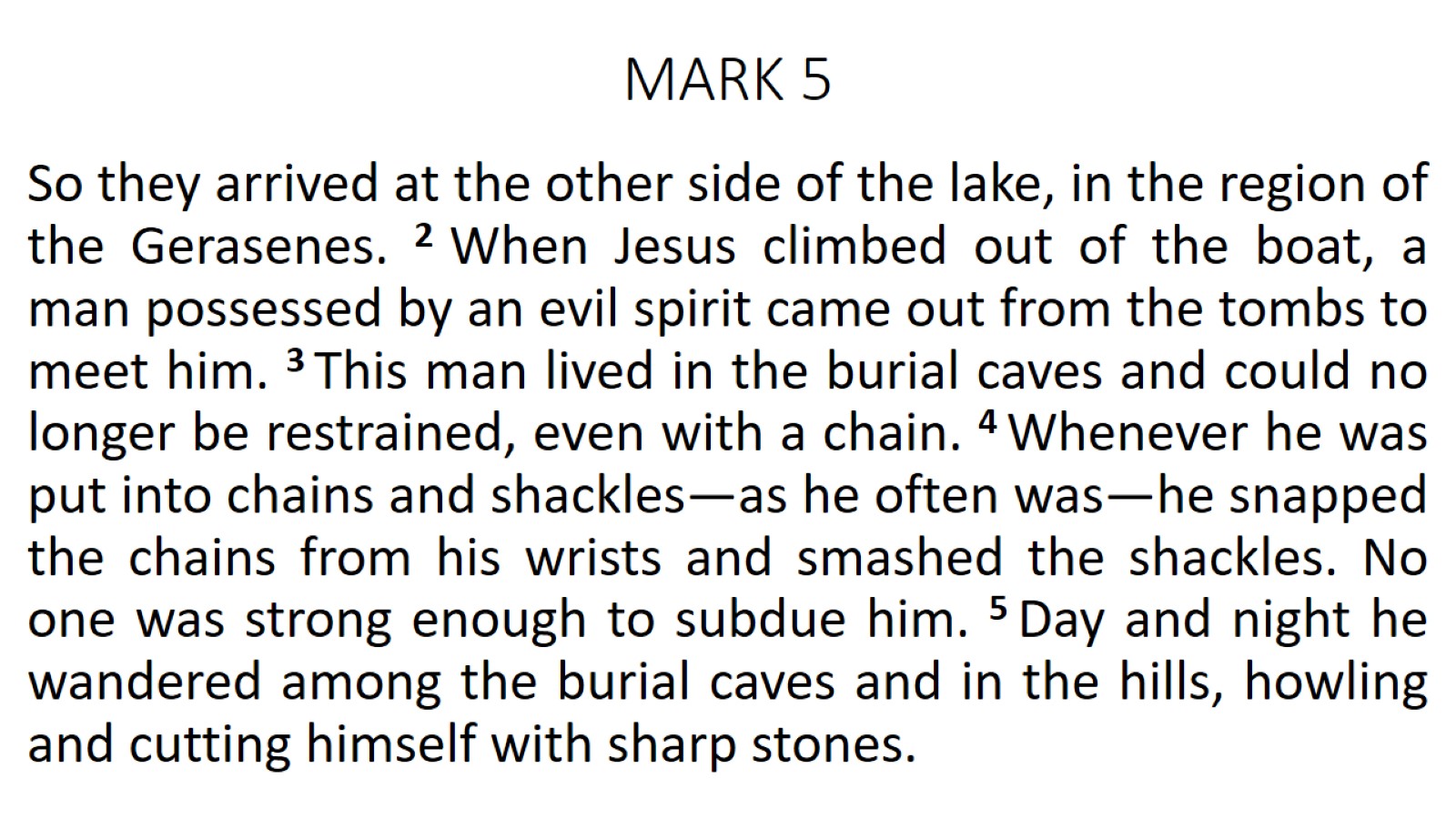 MARK 5
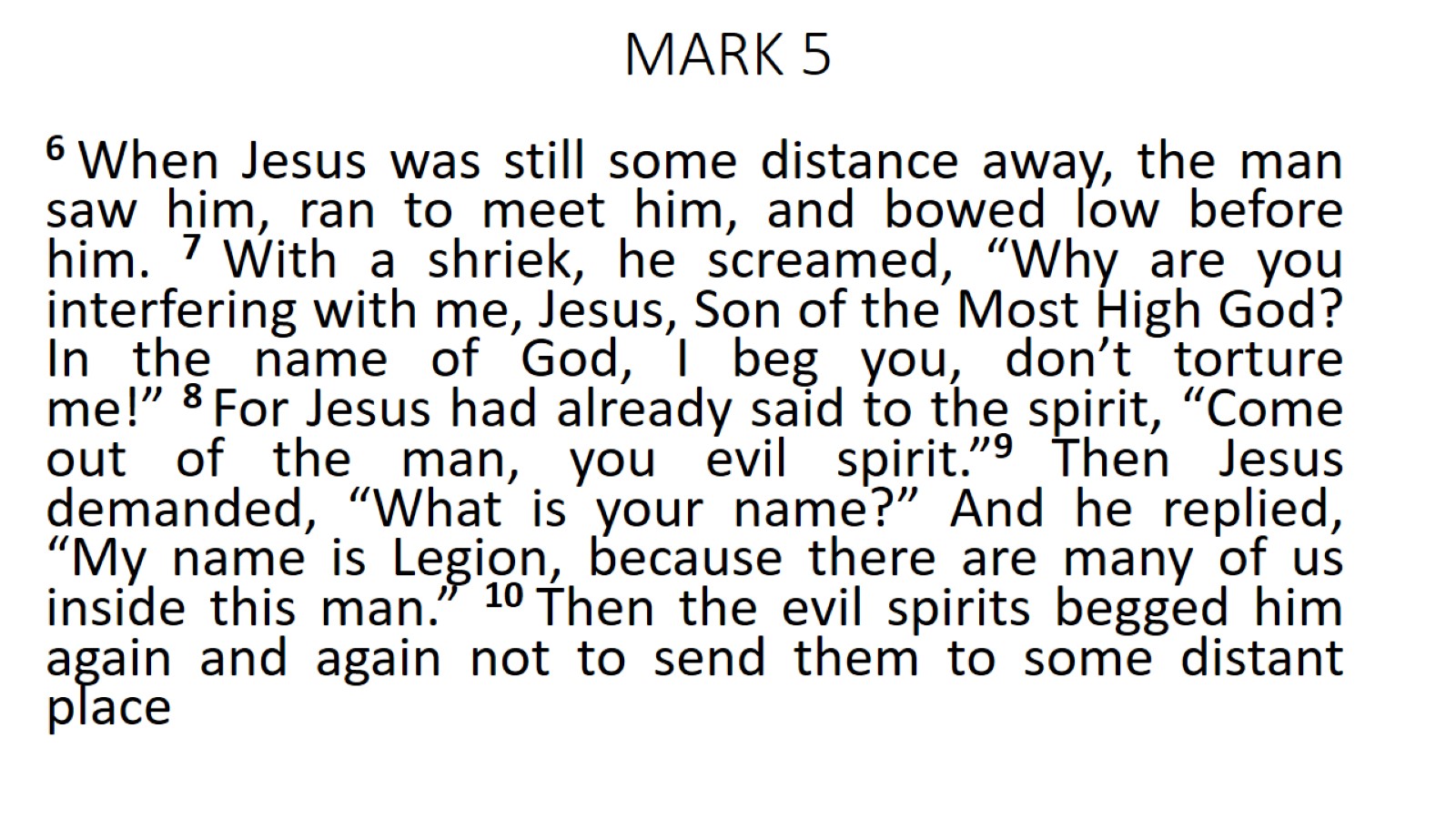 MARK 5
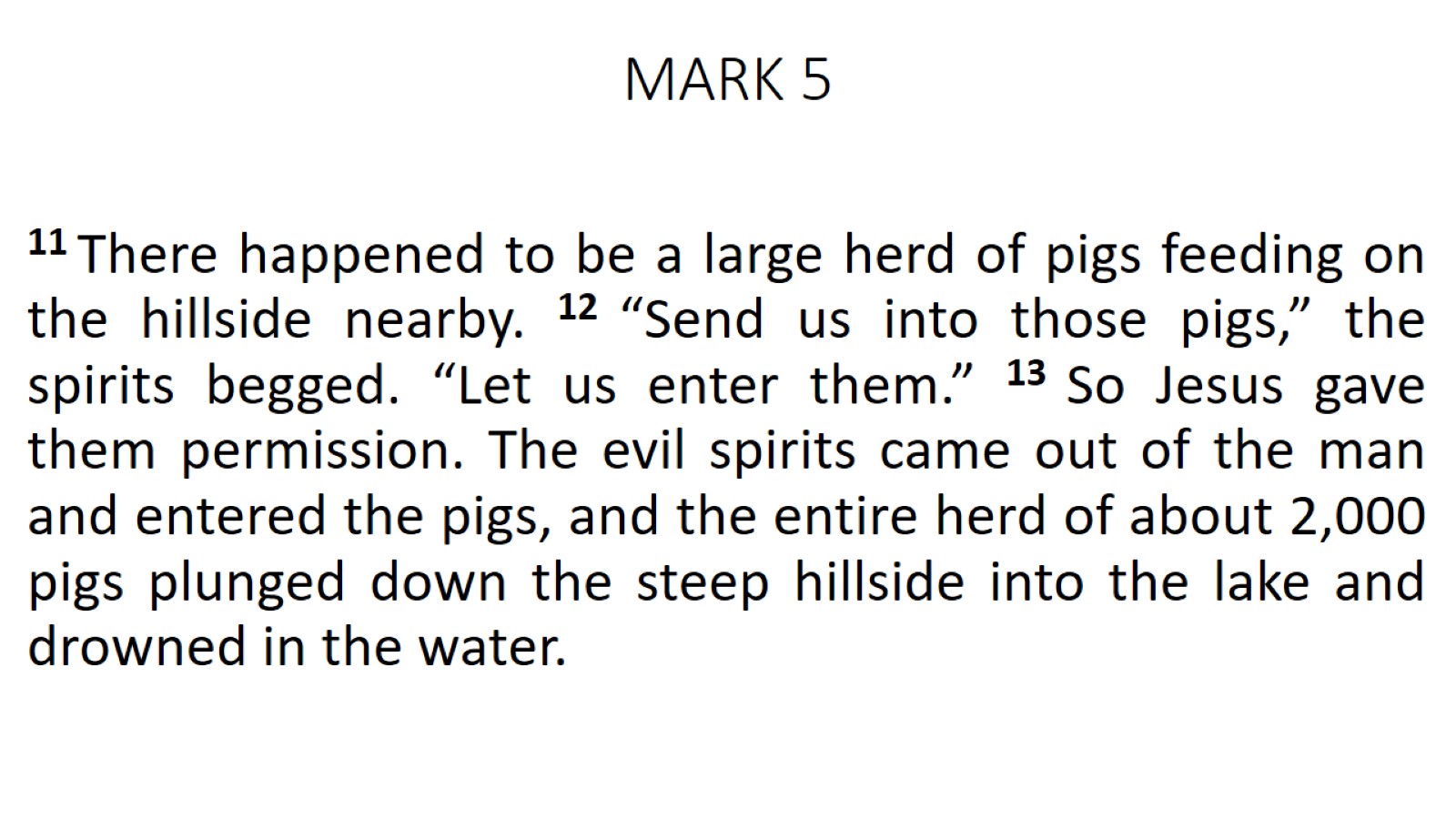 MARK 5
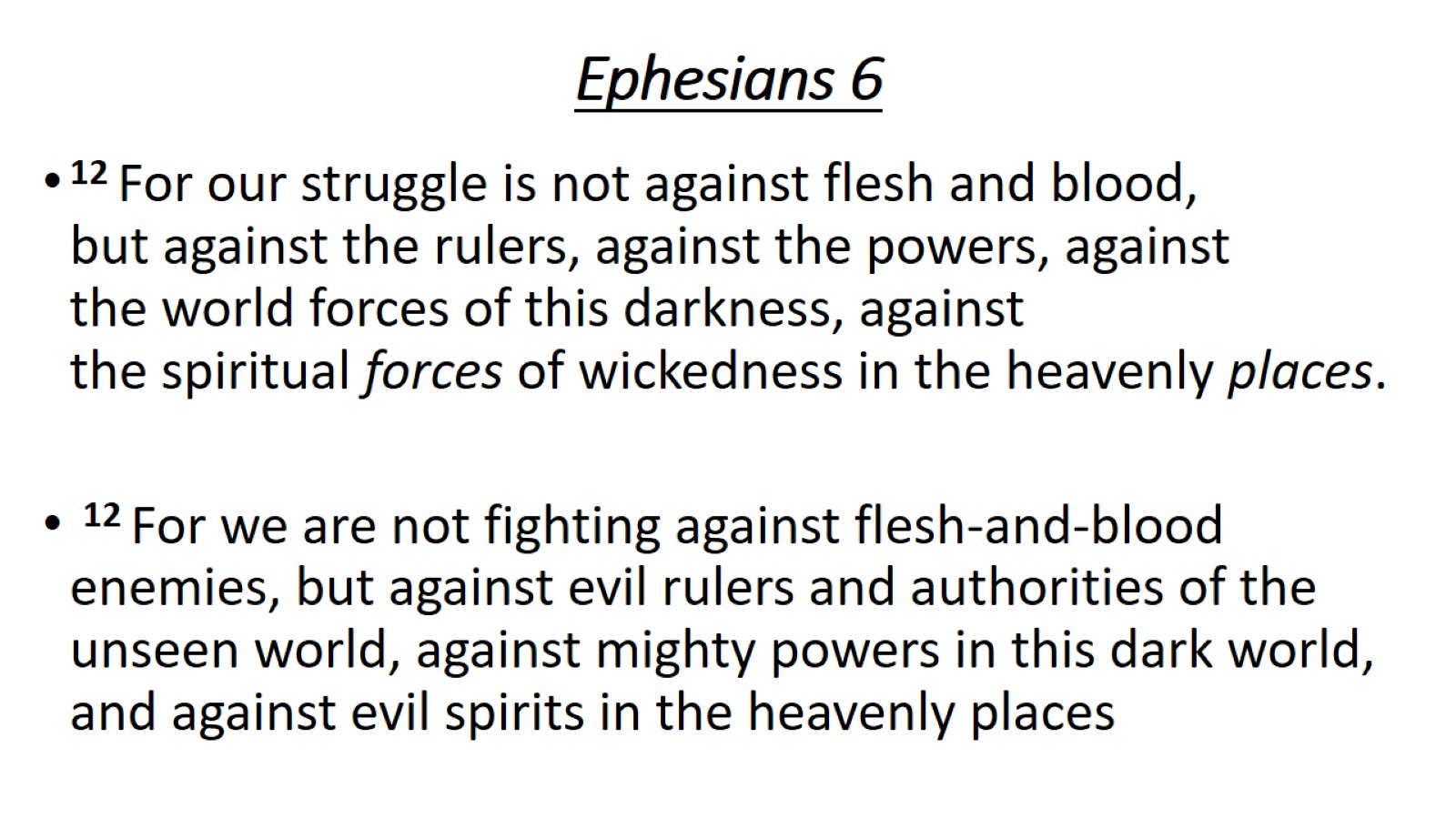 Ephesians 6
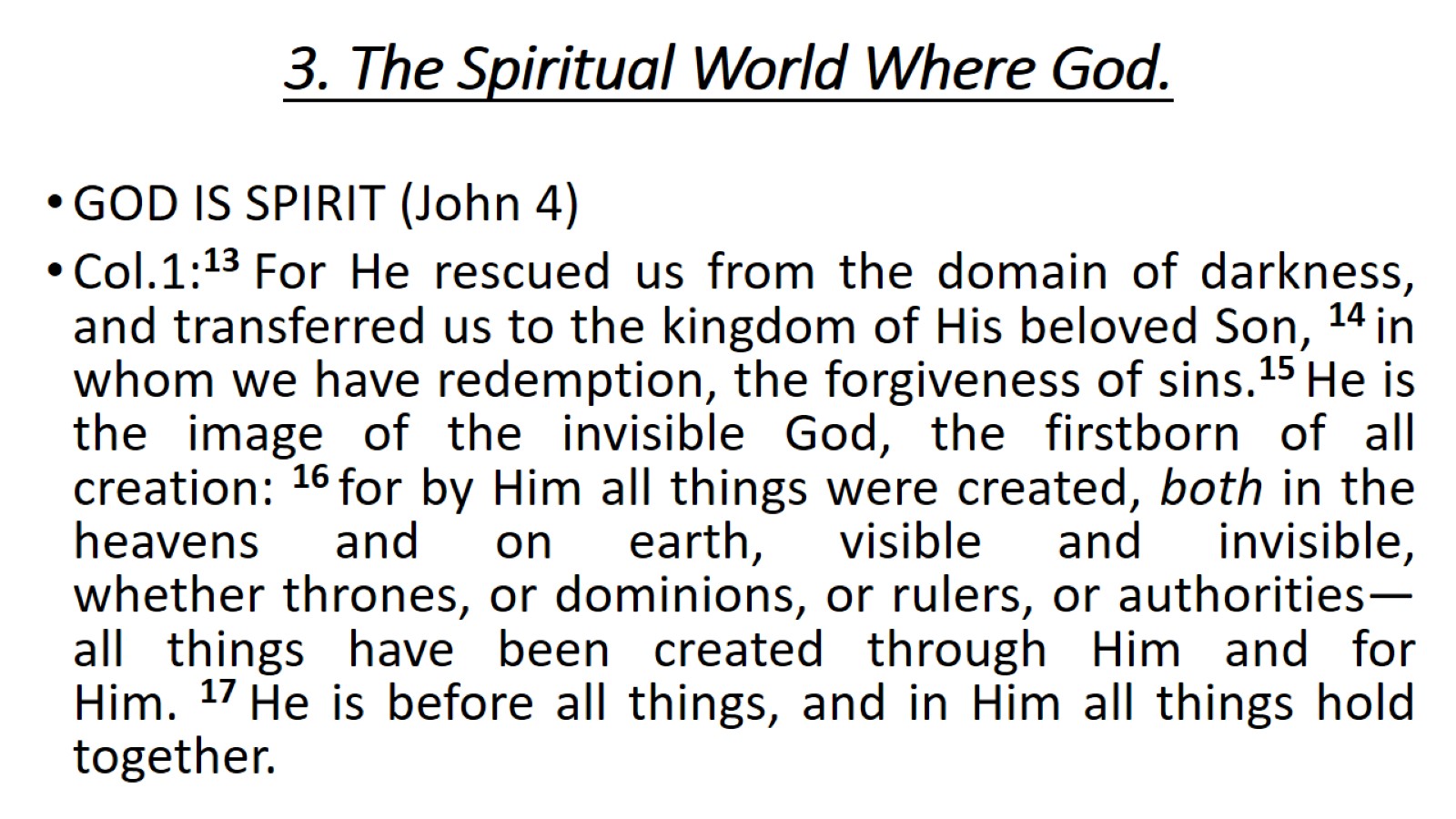 3. The Spiritual World Where God.
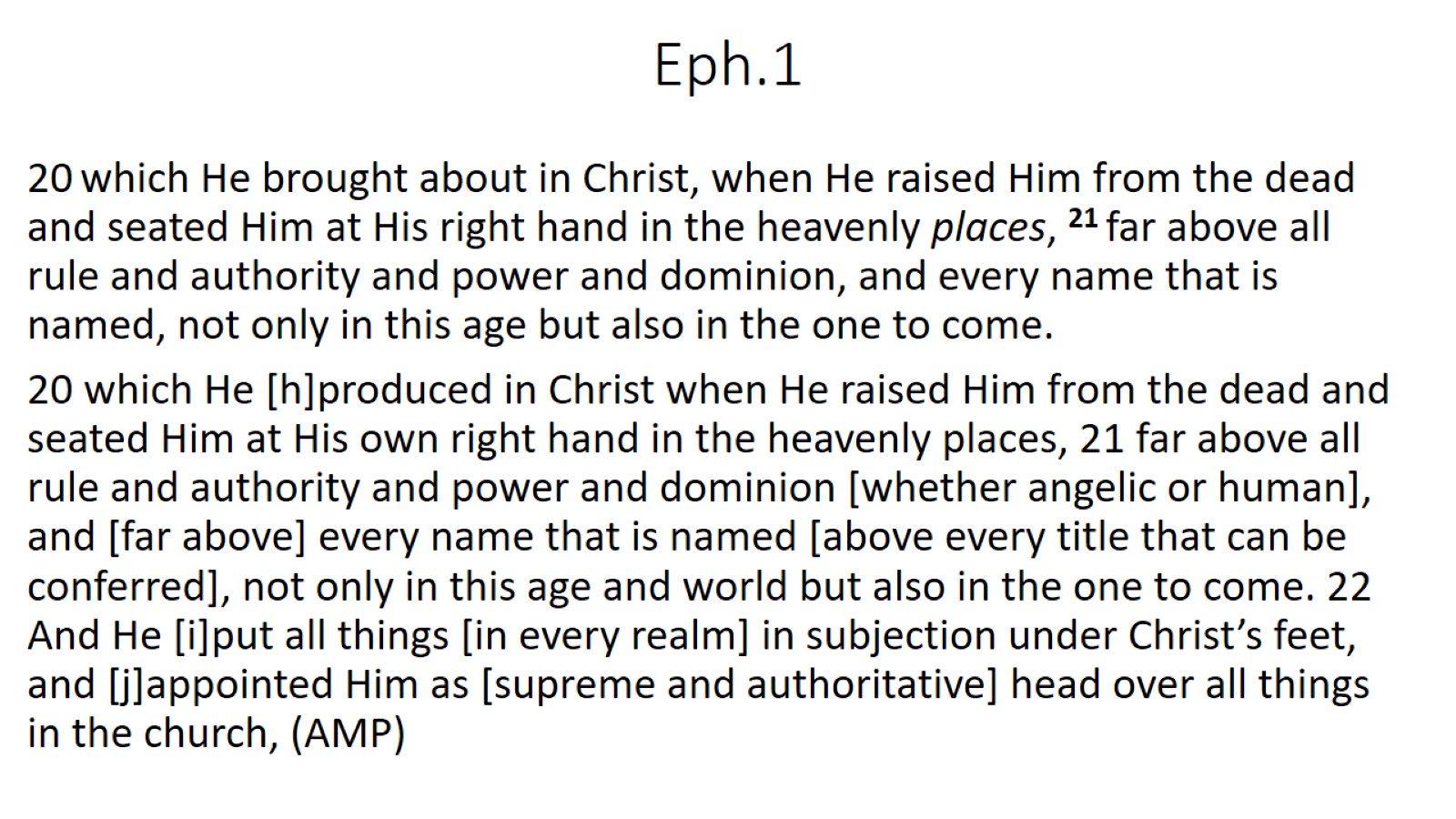 Eph.1
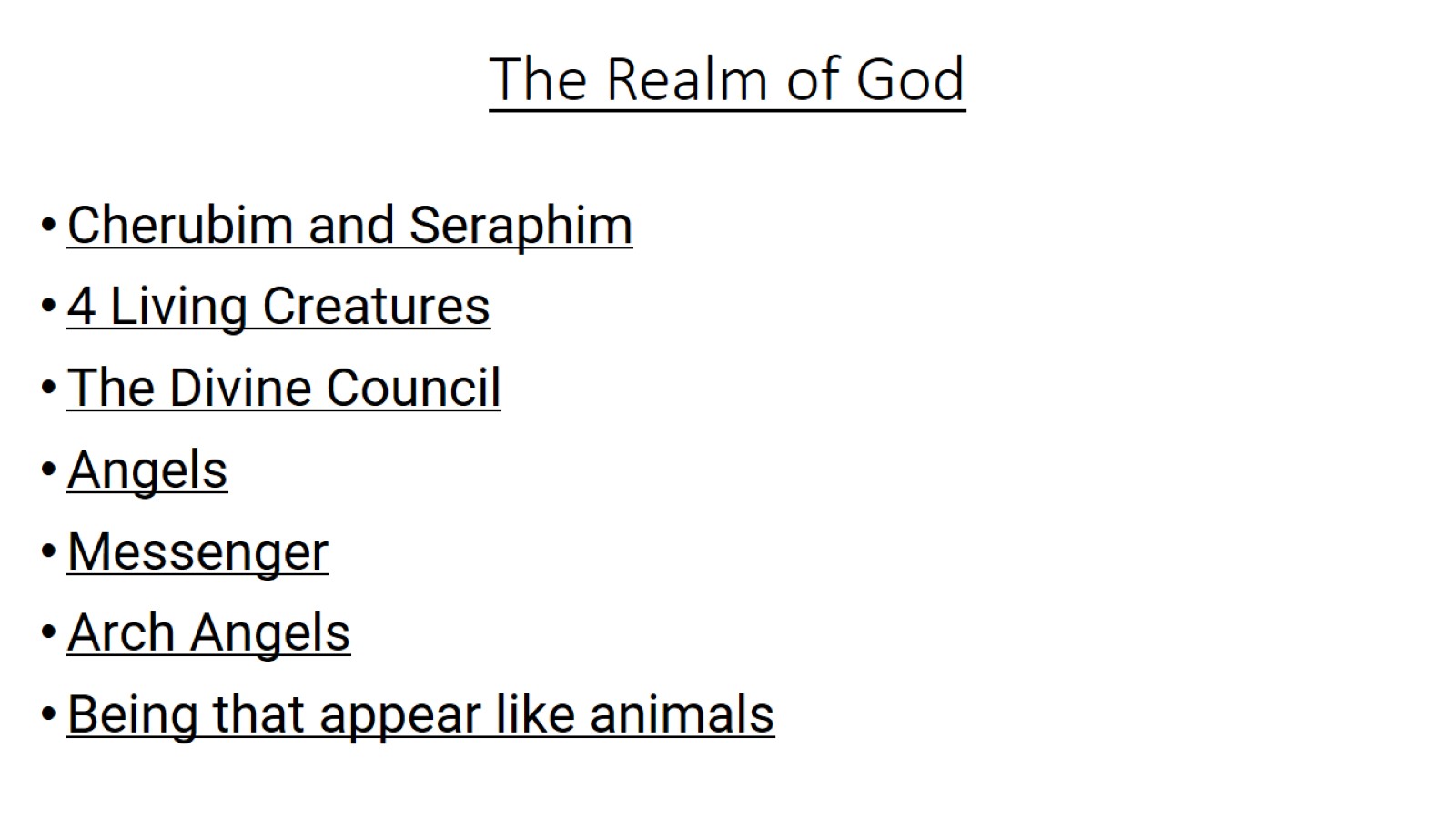 The Realm of God
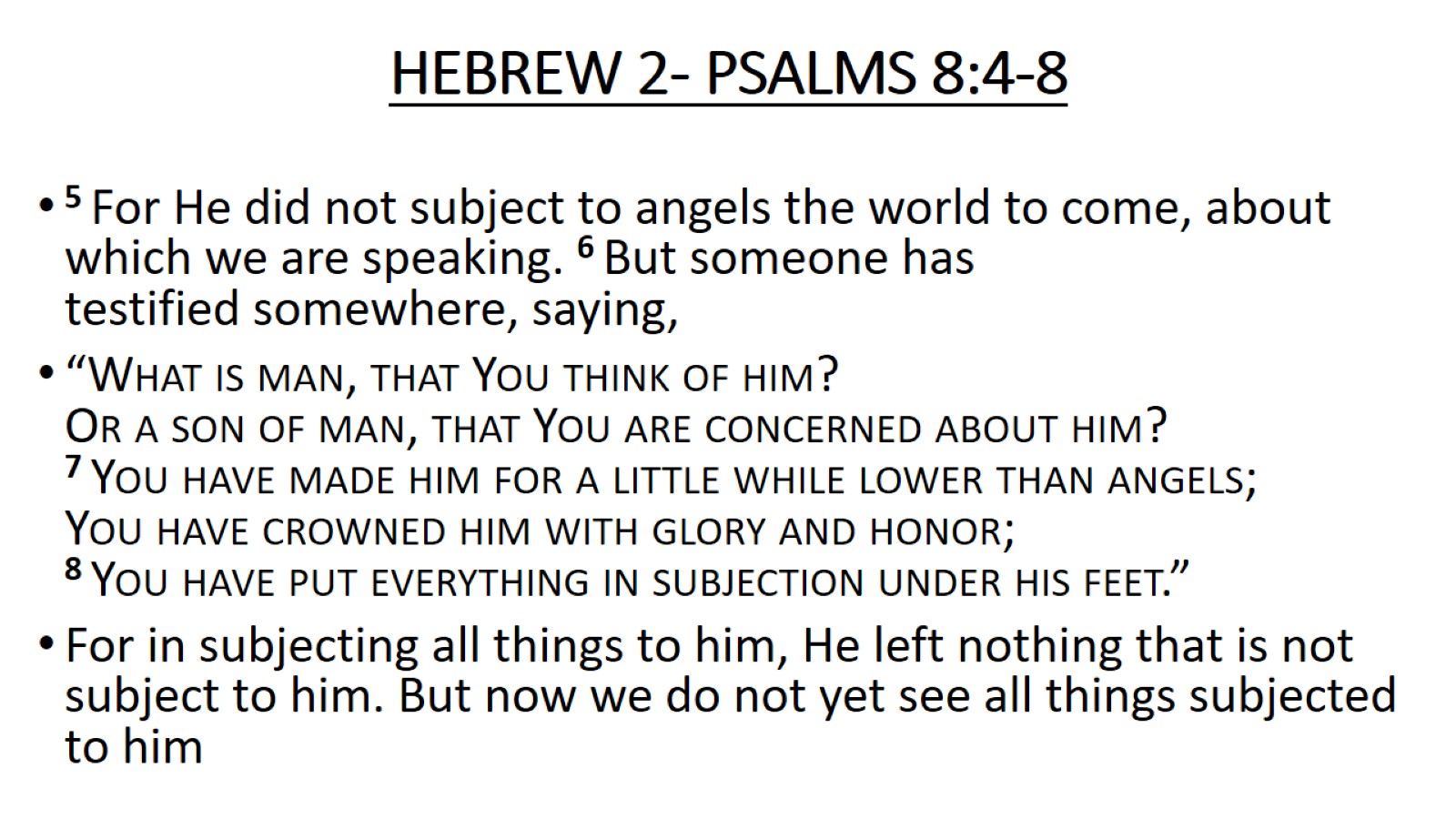 HEBREW 2- PSALMS 8:4-8
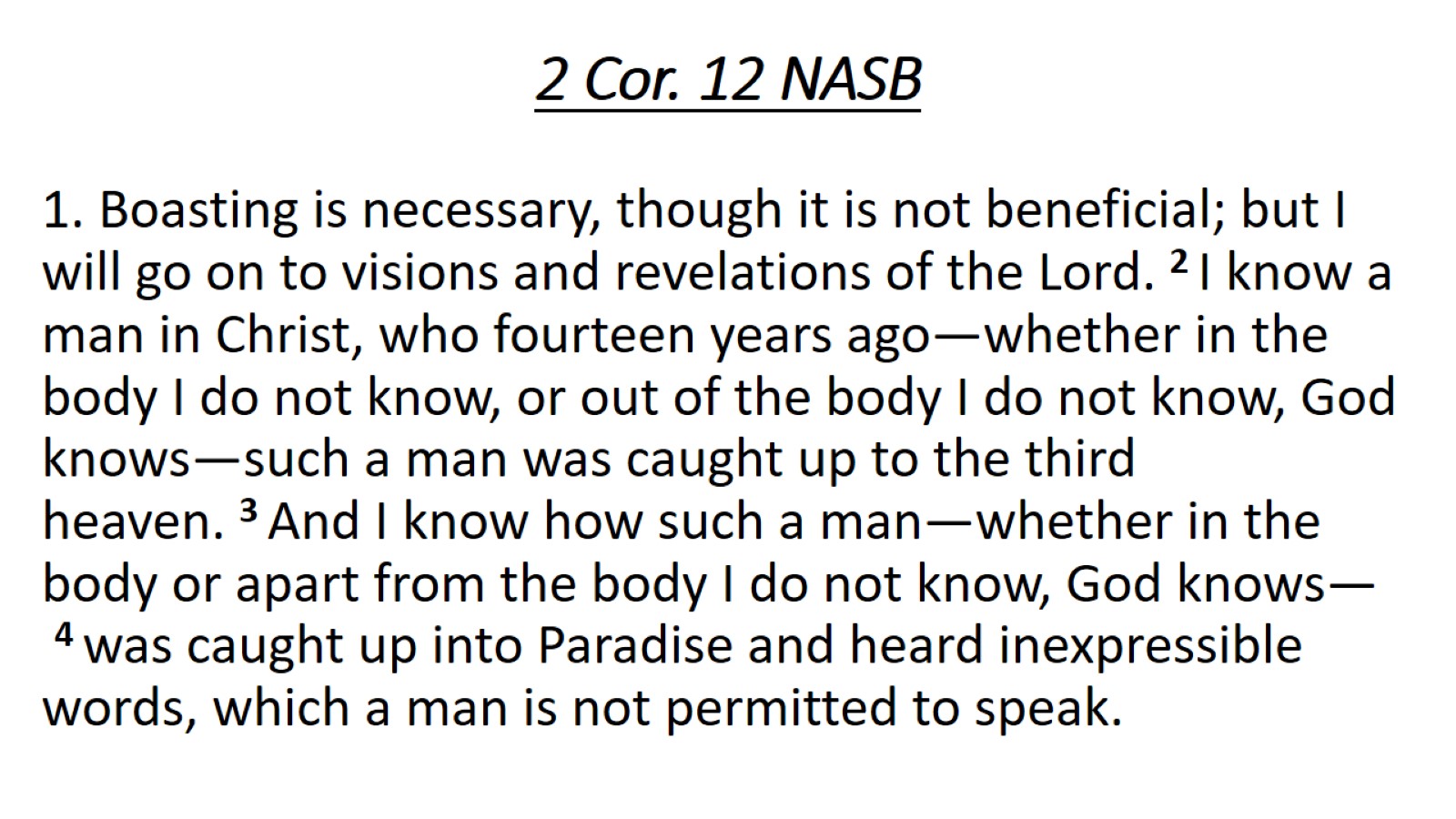 2 Cor. 12 NASB
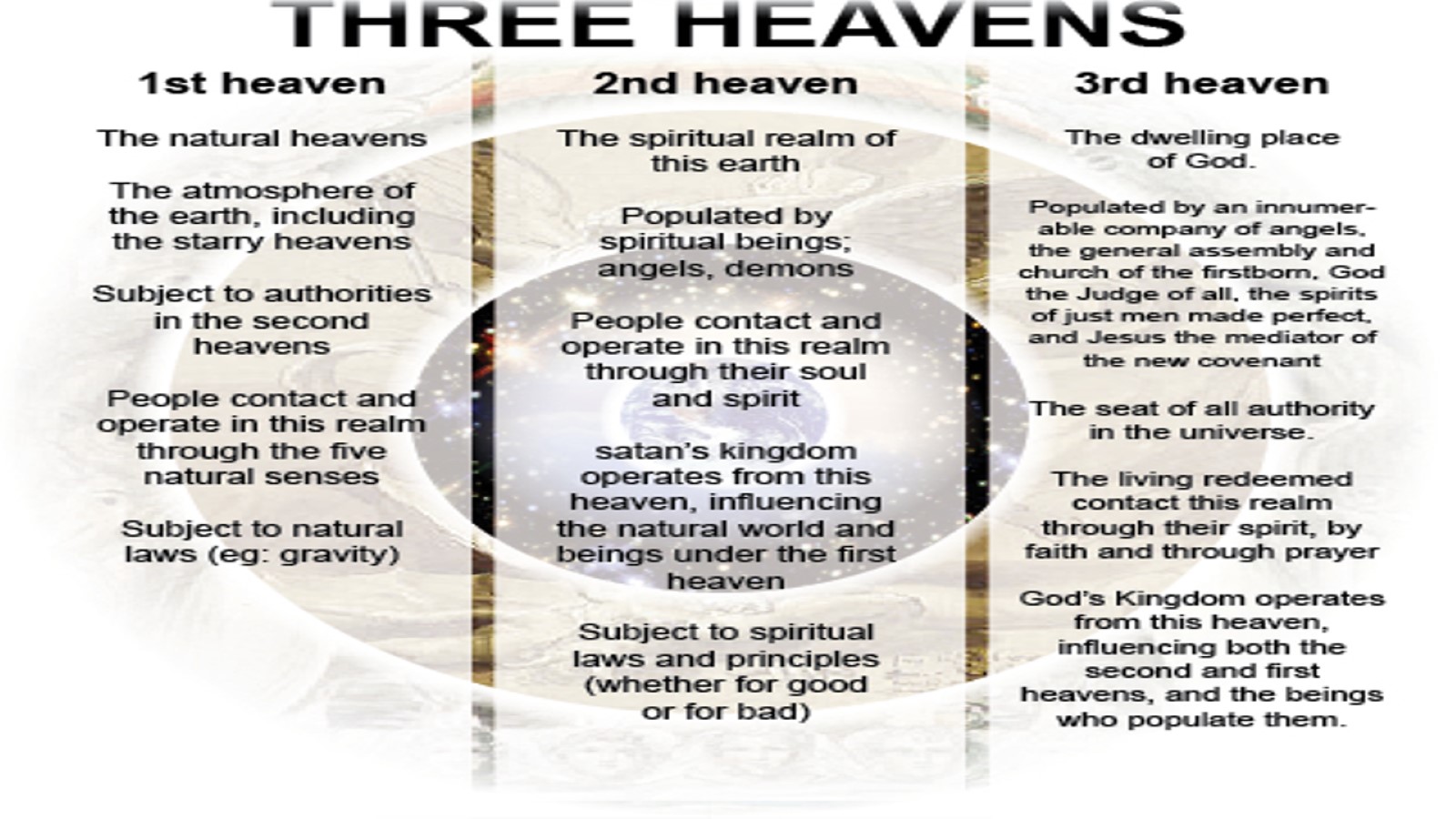 I
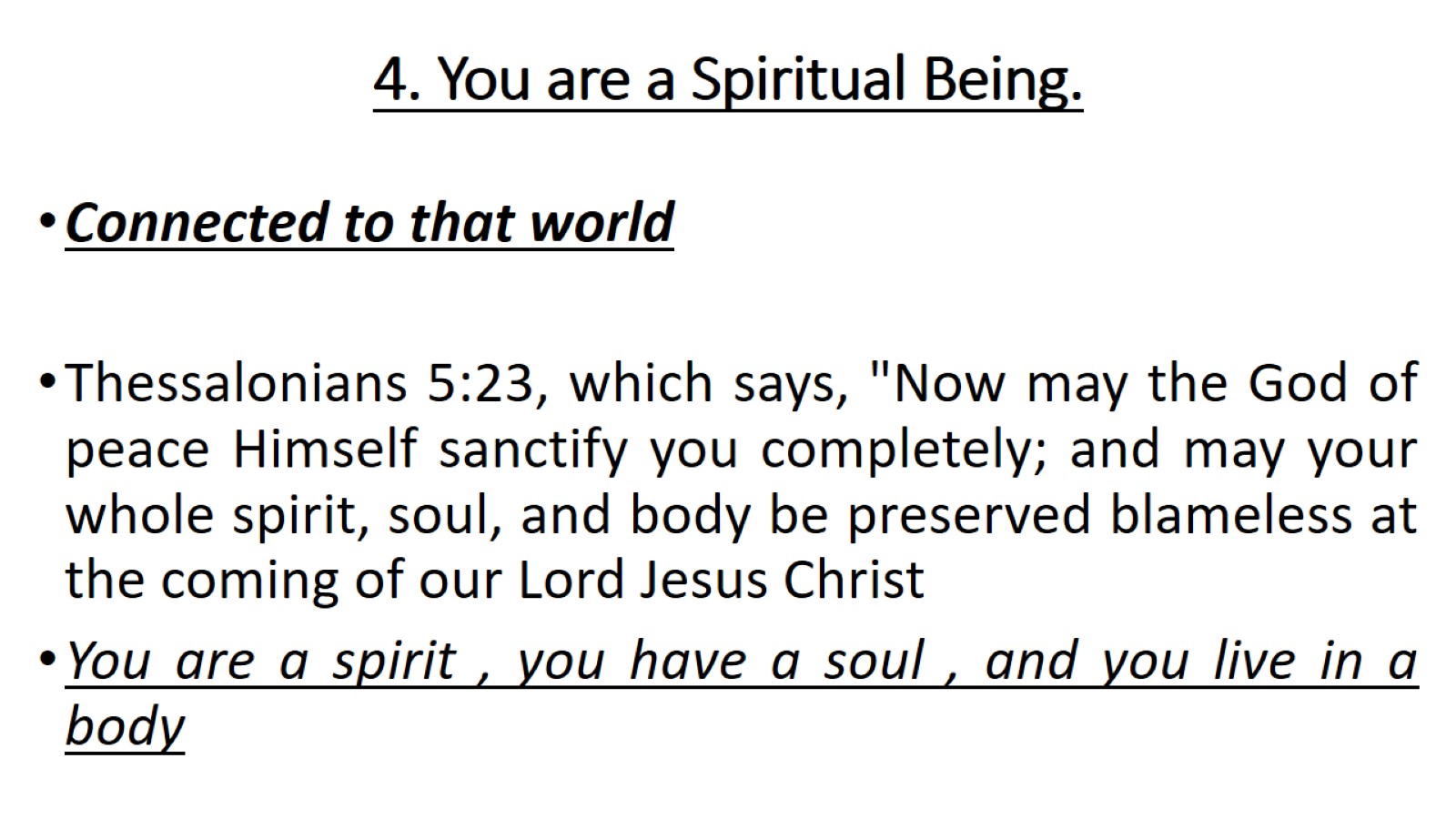 4. You are a Spiritual Being.
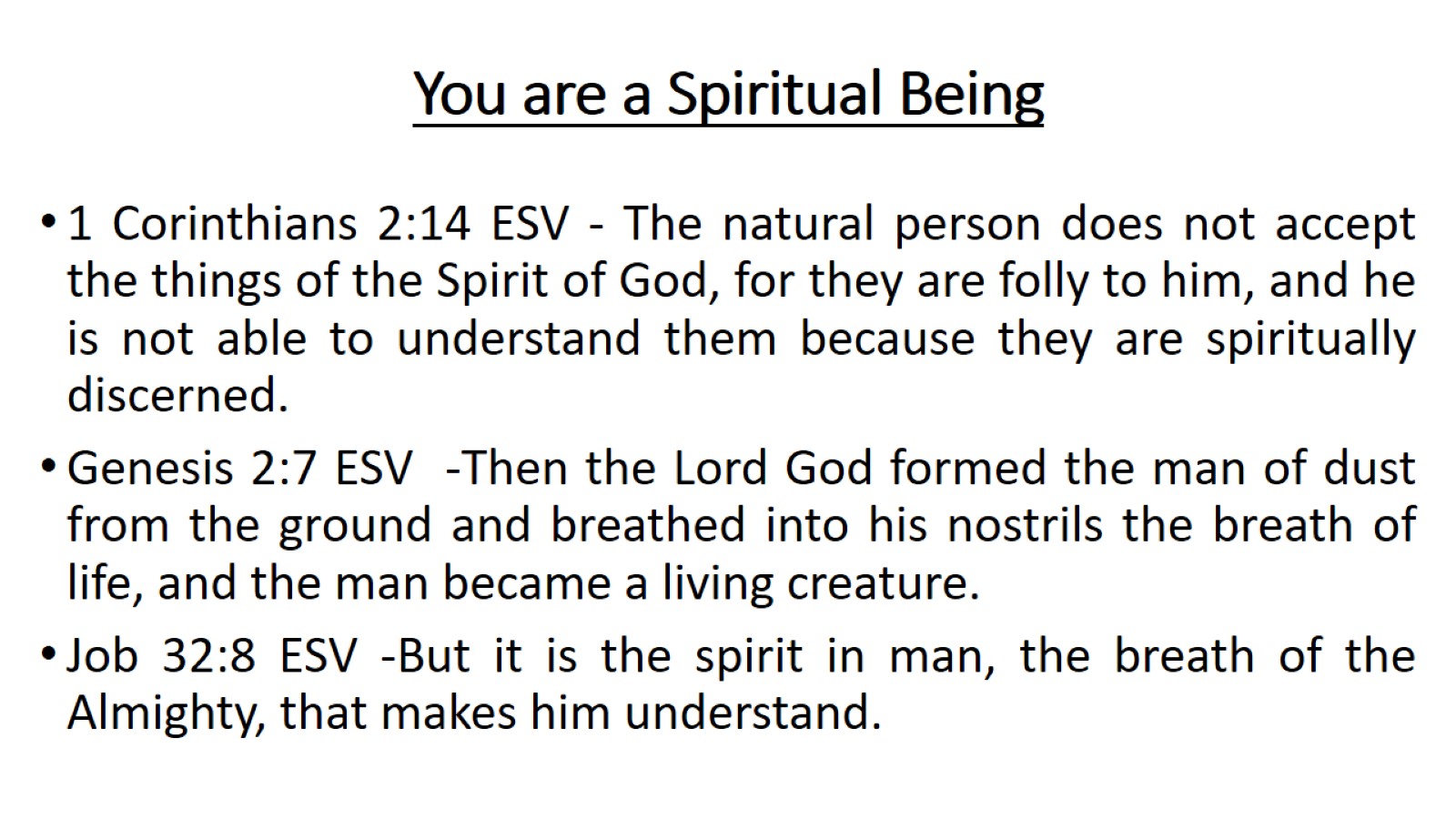 You are a Spiritual Being
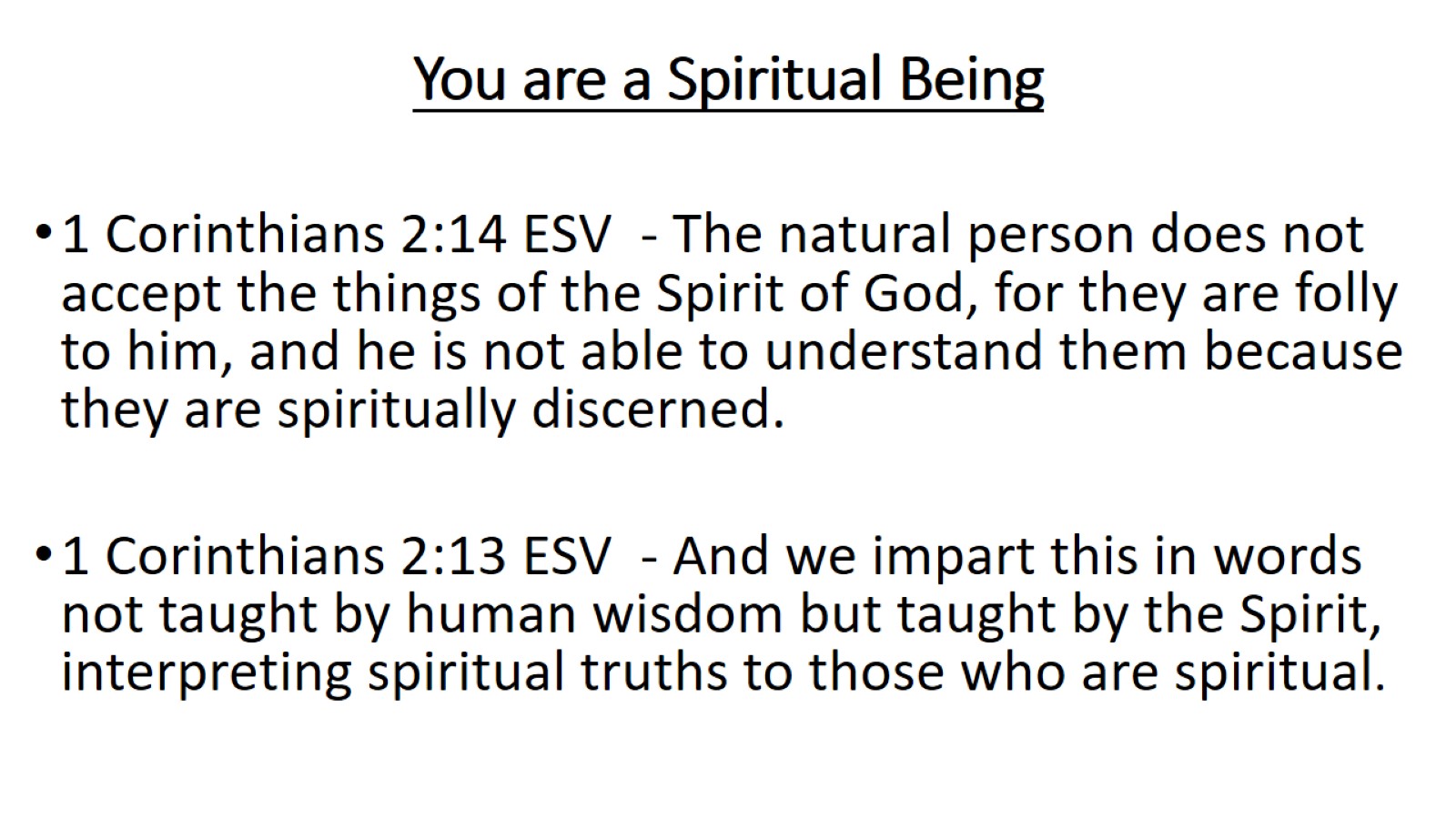 You are a Spiritual Being
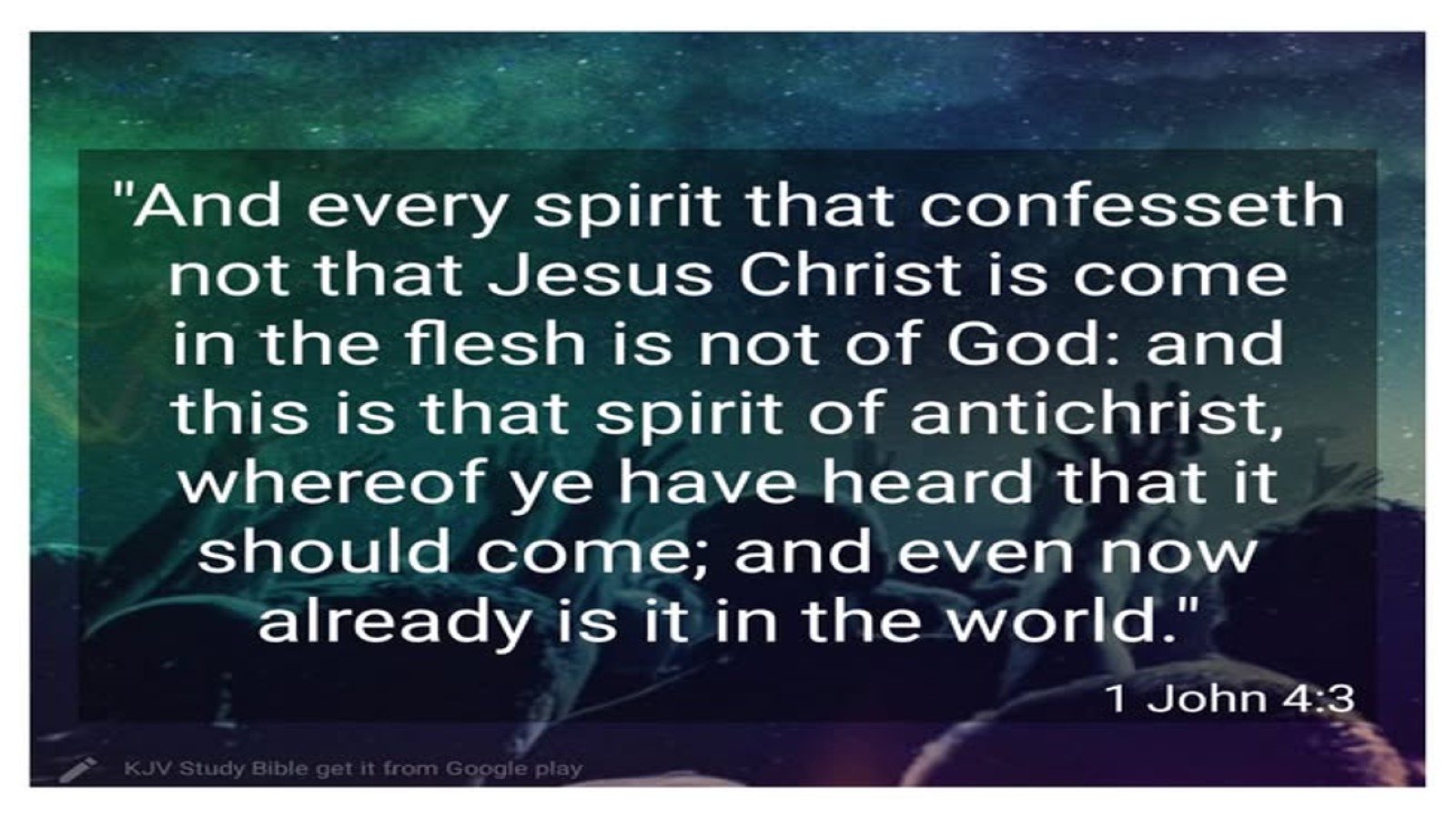